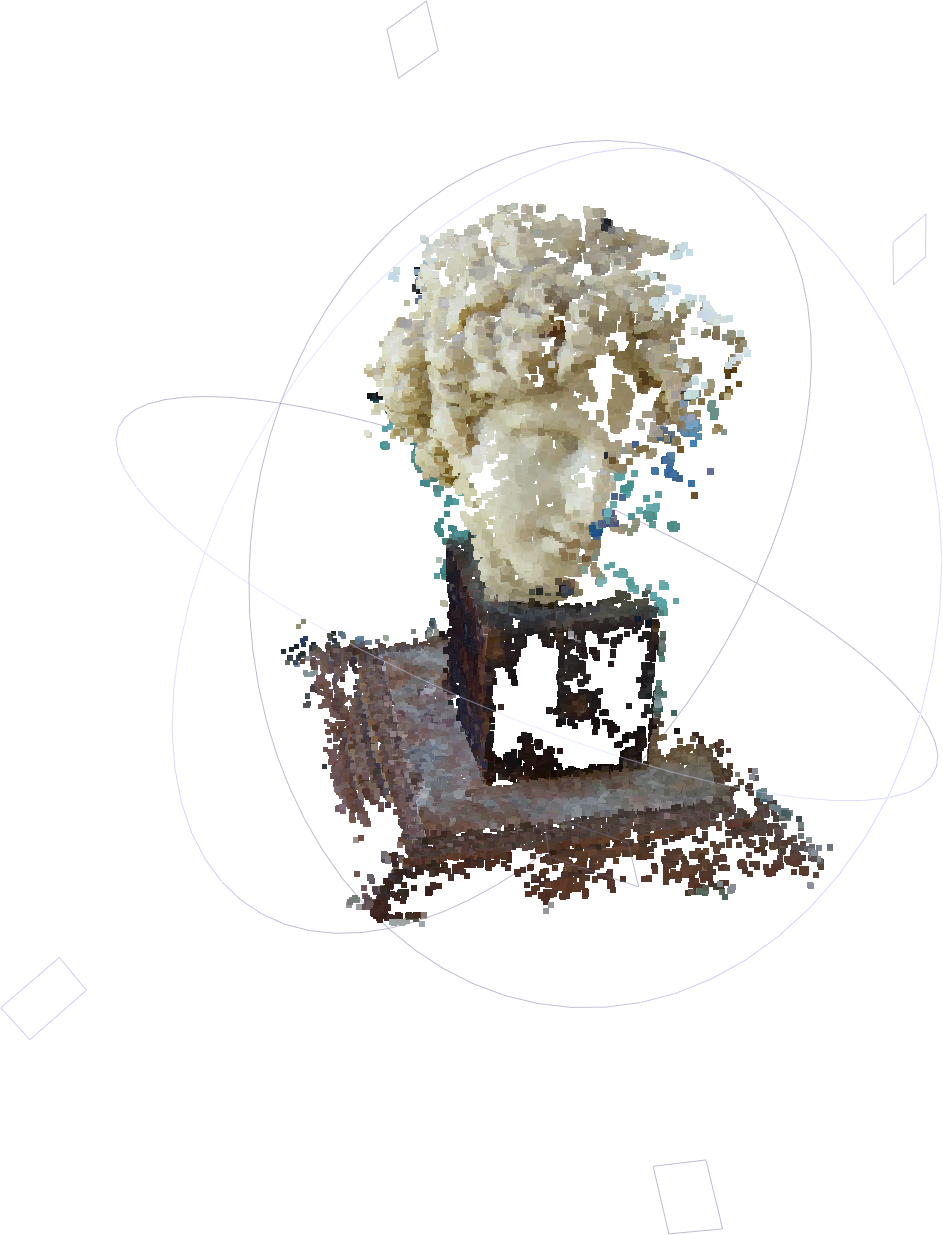 COS429 Computer Vision
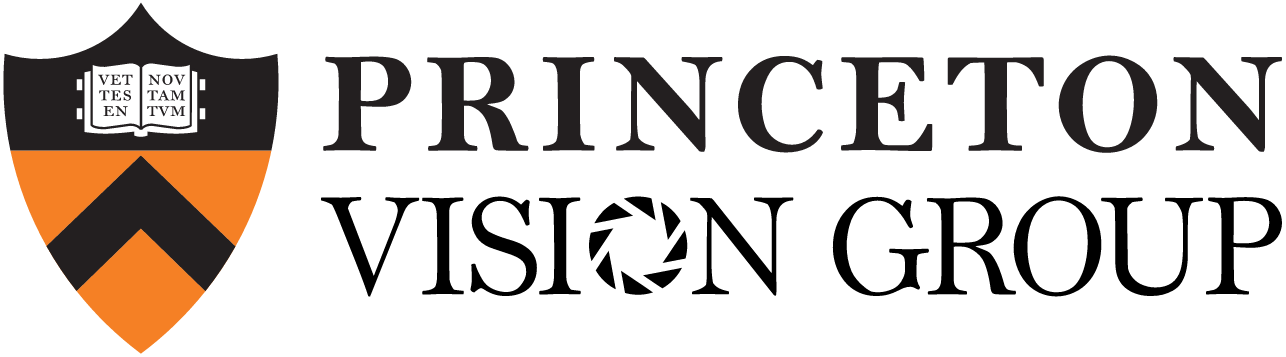 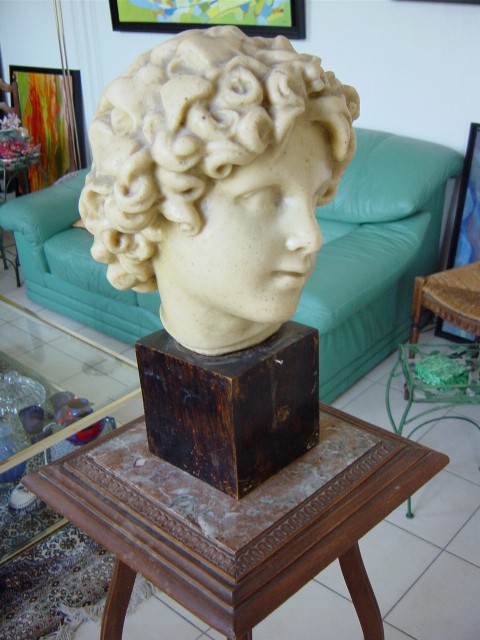 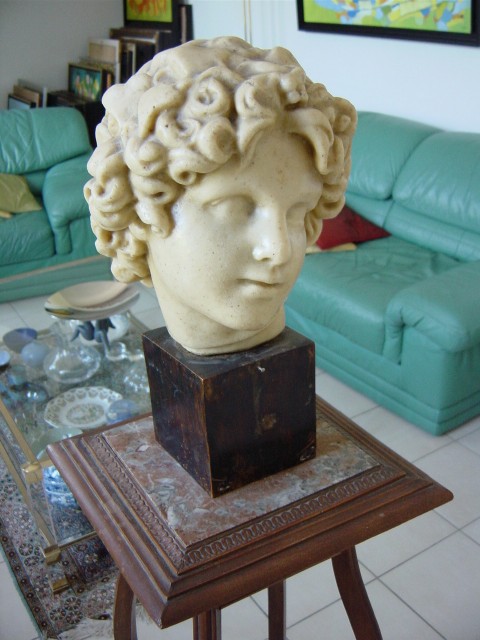 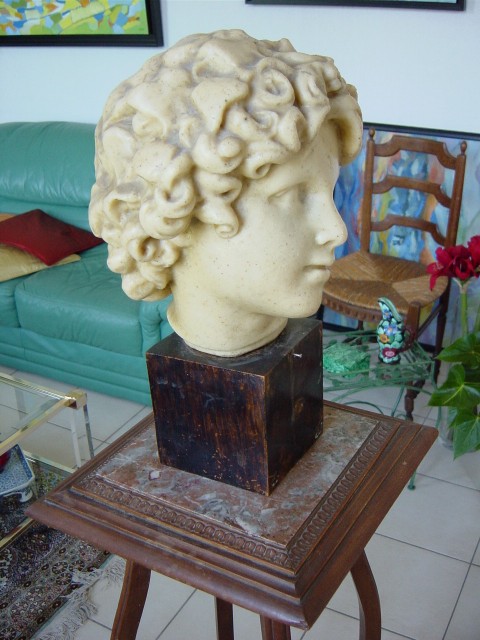 +
+
=
Assignment 4 Cloning Yourself
Steps for 3D Reconstruction
Images  Points: 		   Structure from Motion
Points  More points:  Multiple View Stereo
Points  Meshes: 		   Model Fitting
Meshes  Models: 	   Texture Mapping

Images  Models:         Image-based Modeling
+
=
Steps for 3D Reconstruction
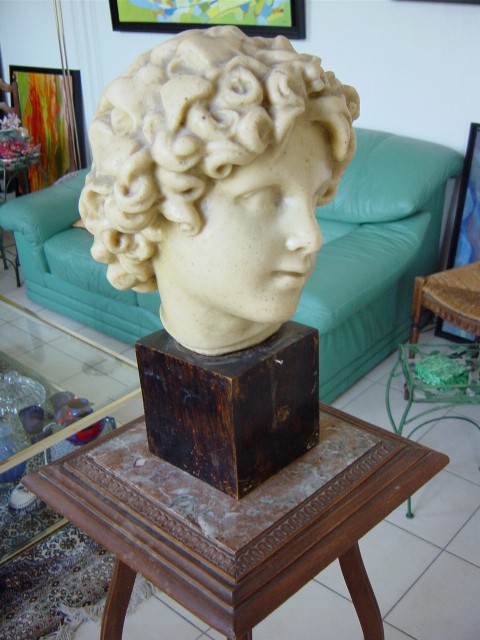 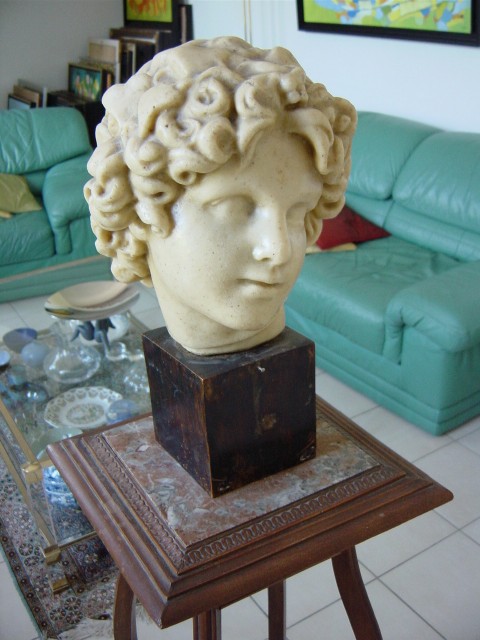 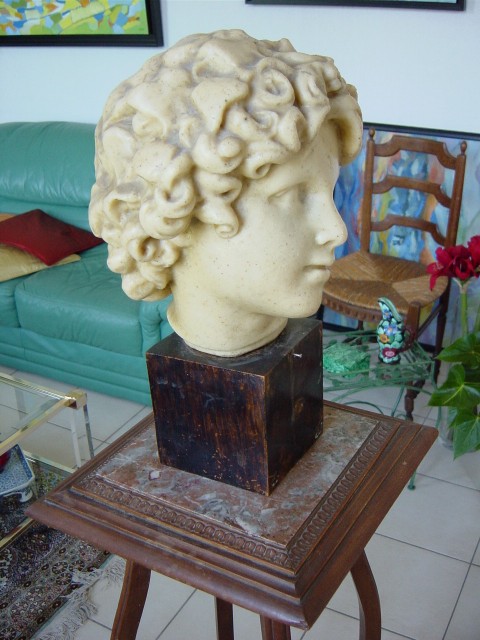 +
+
=
Images  Points: 		   Structure from Motion
Points  More points:  Multiple View Stereo
Points  Meshes: 		   Model Fitting
Meshes  Models: 	   Texture Mapping

Images  Models:         Image-based Modeling
+
=
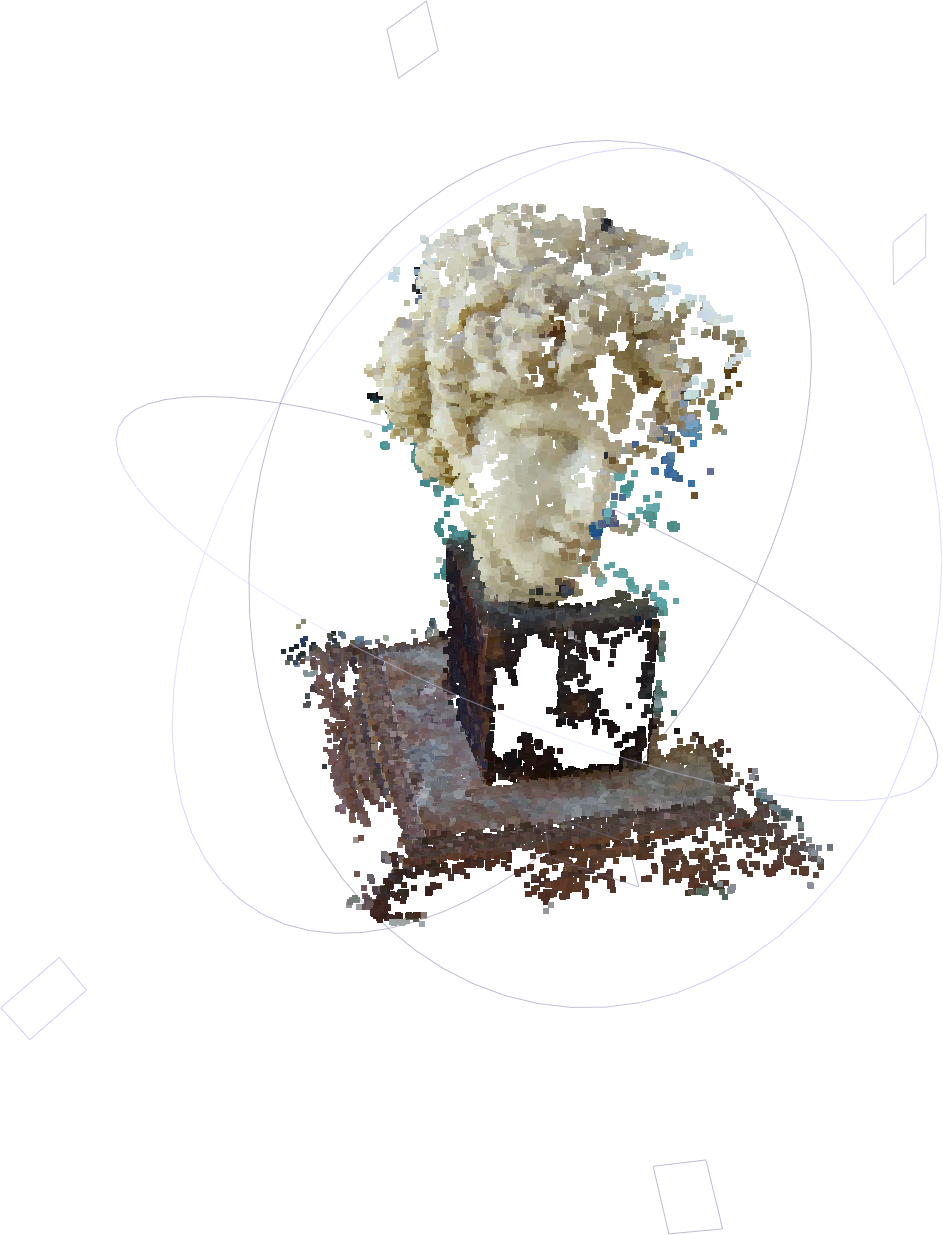 Steps
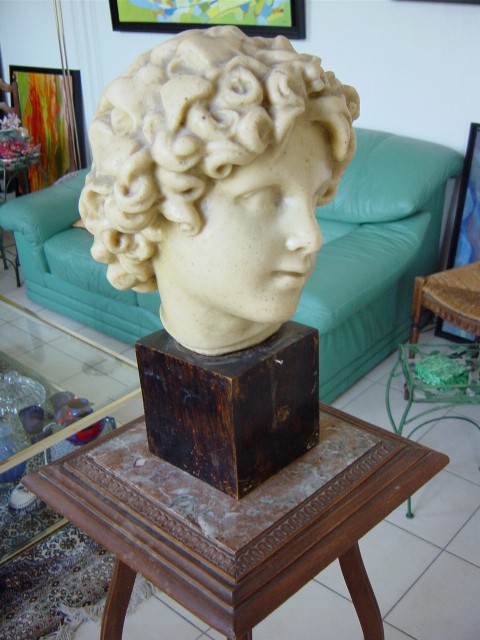 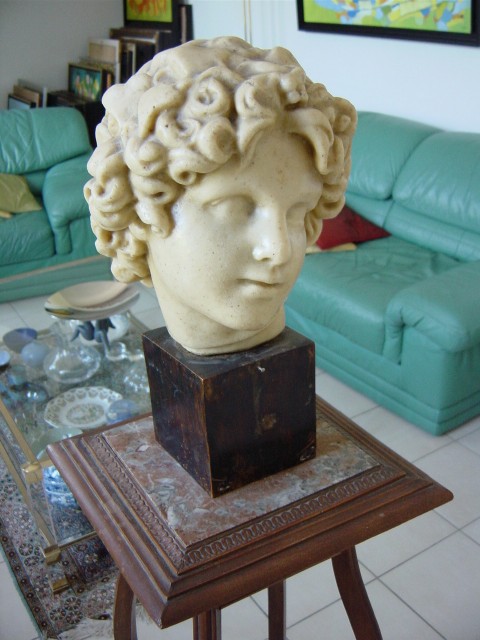 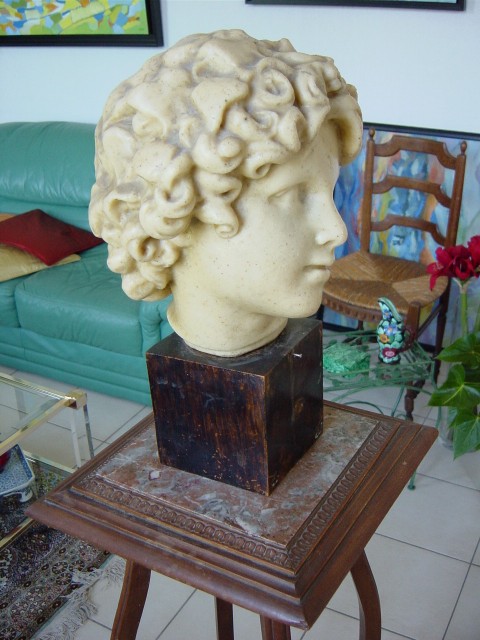 +
+
=
Images  Points: 		   Structure from Motion
Points  More points:  Multiple View Stereo
Points  Meshes: 		   Model Fitting
Meshes  Models: 	   Texture Mapping

Images  Models:         Image-based Modeling
+
=
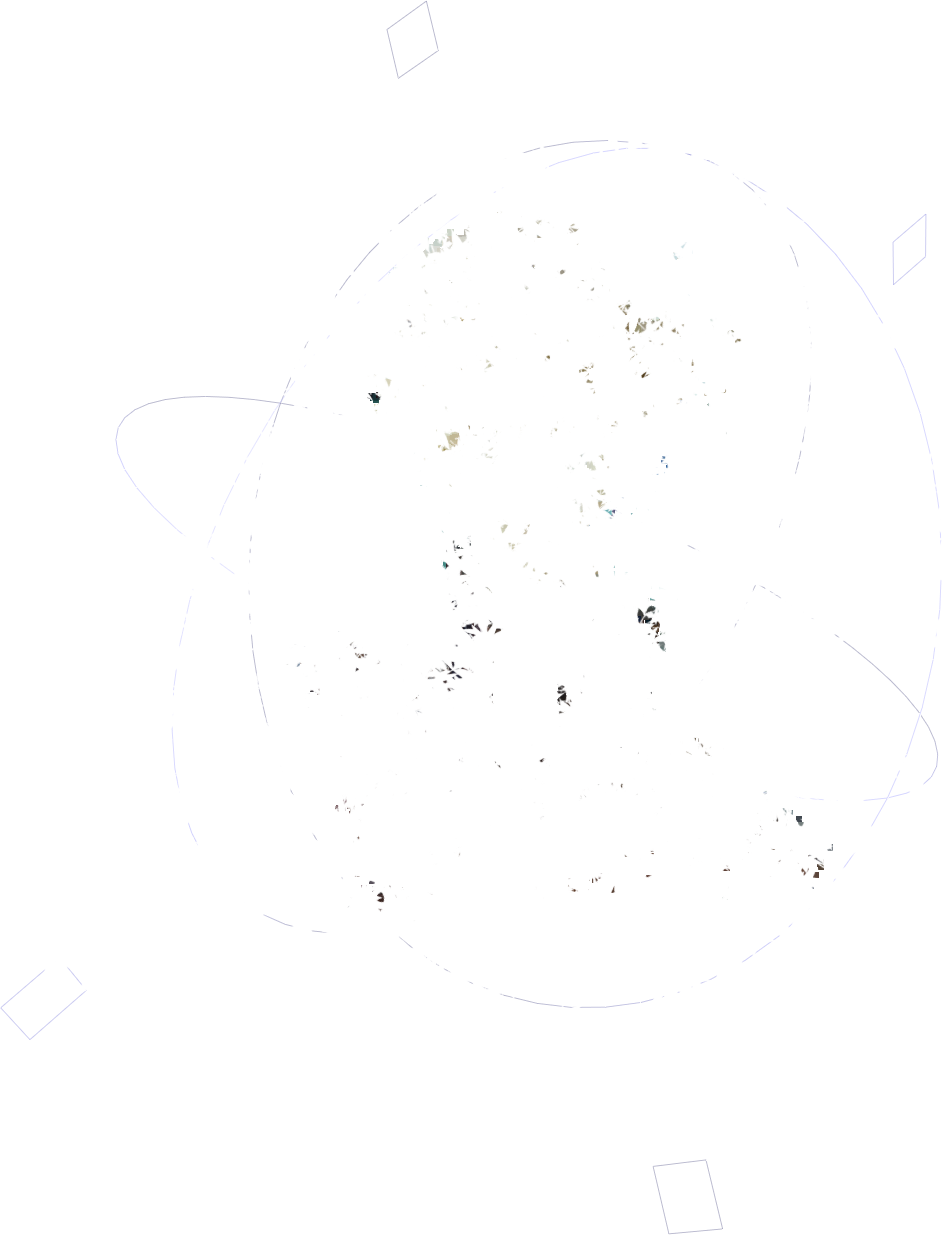 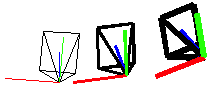 Structure From Motion
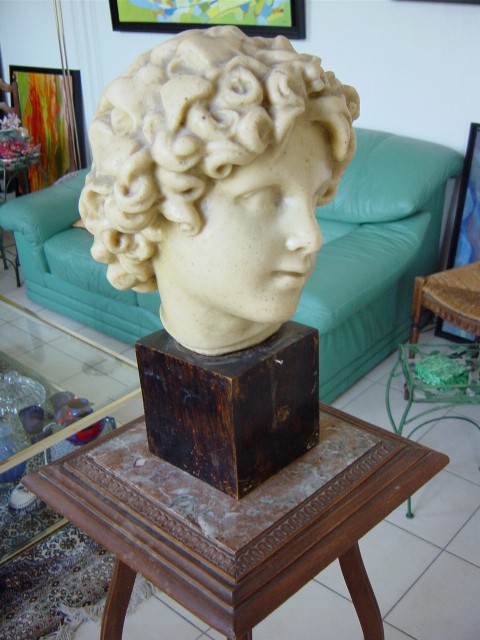 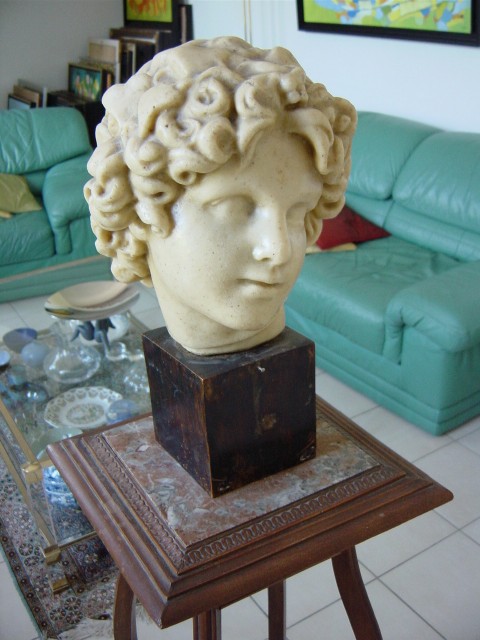 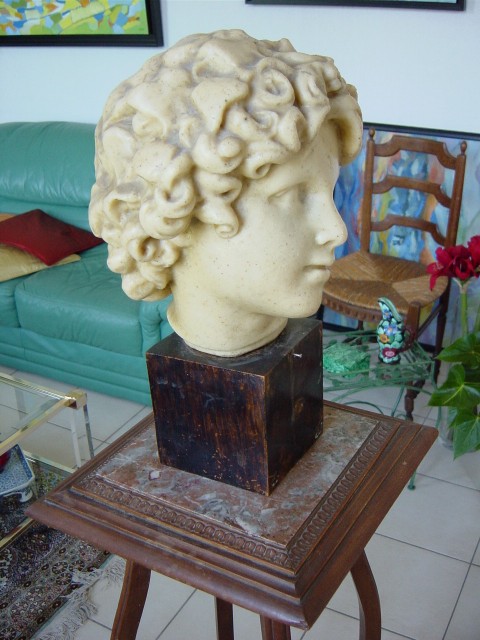 +
+
=
Structure = 3D Point Cloud of the Scene
Motion = Camera Location and Orientation
SFM = Get the Point Cloud from Moving Cameras
Structure and Motion: Joint Problems to Solve
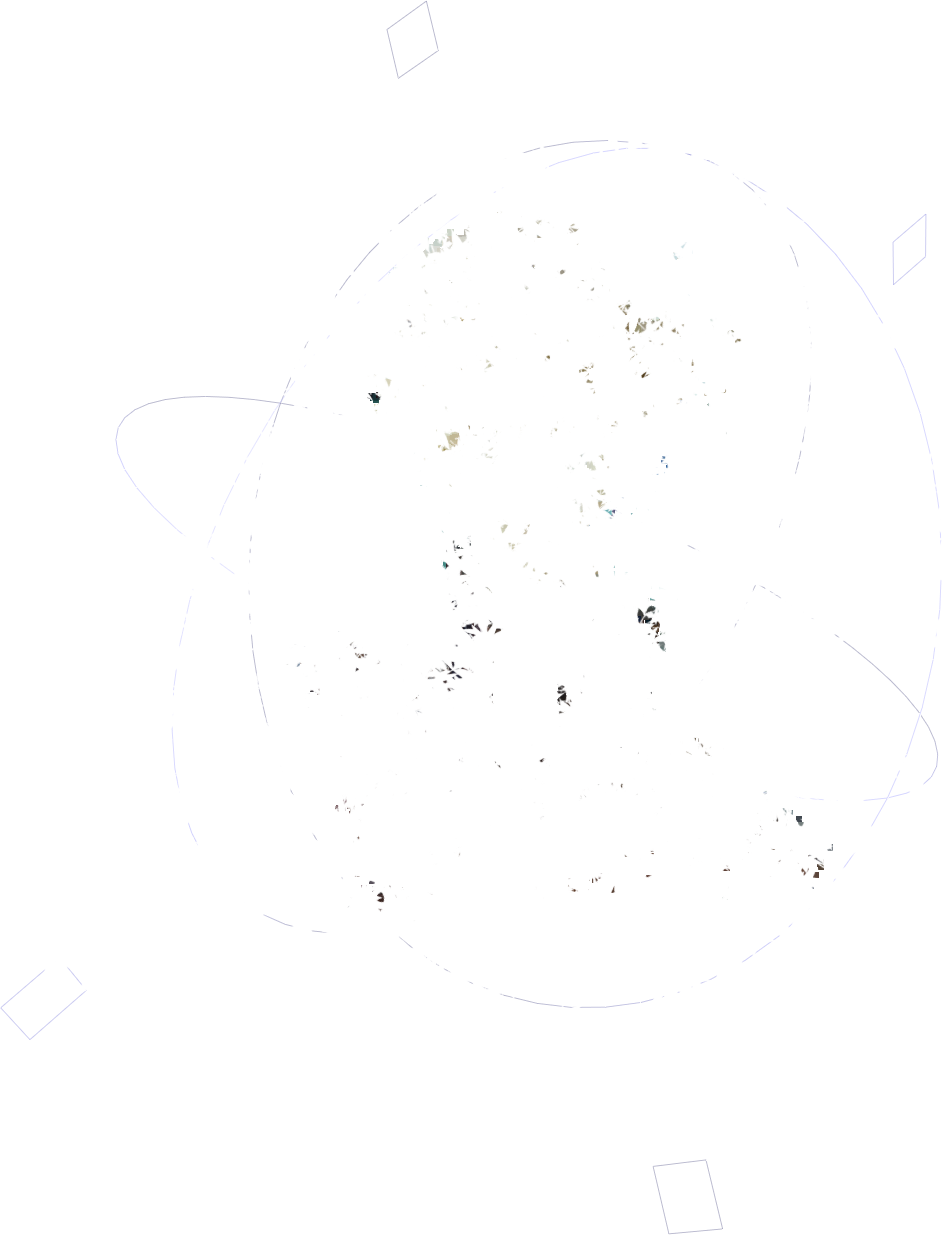 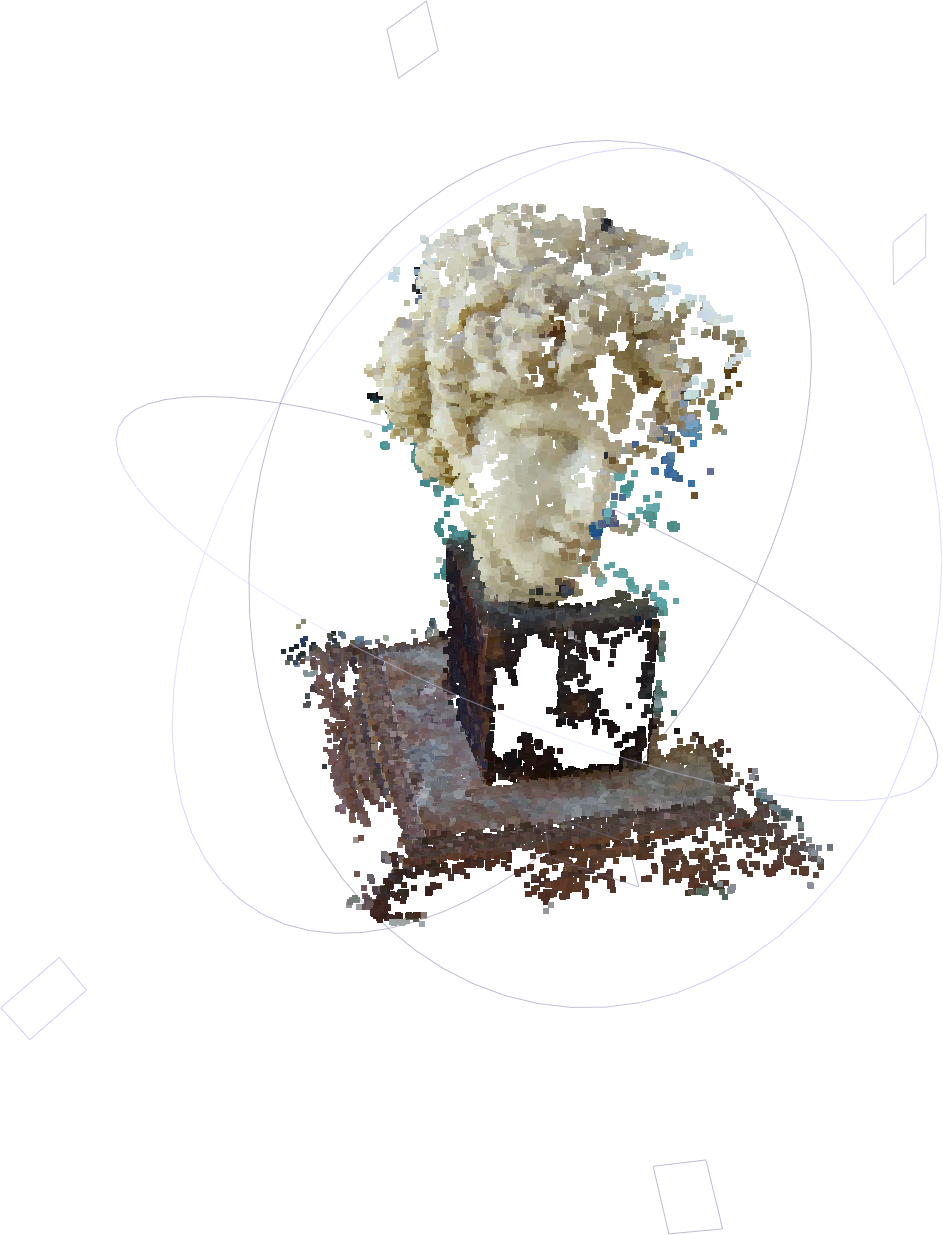 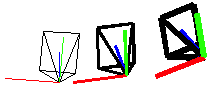 [Speaker Notes: Degree of free :6]
Pipeline
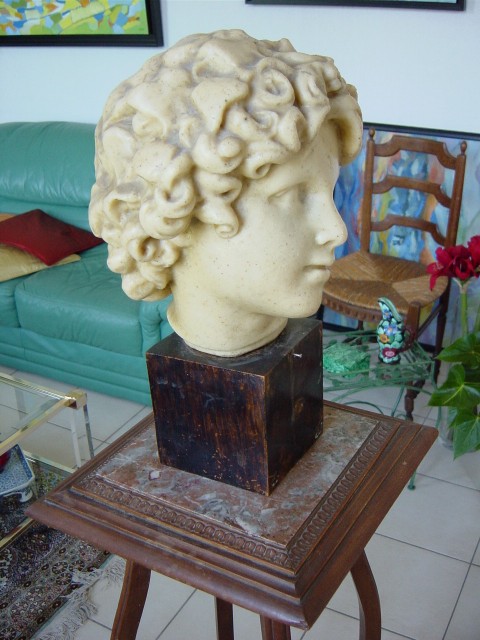 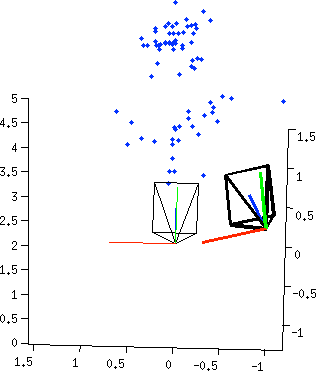 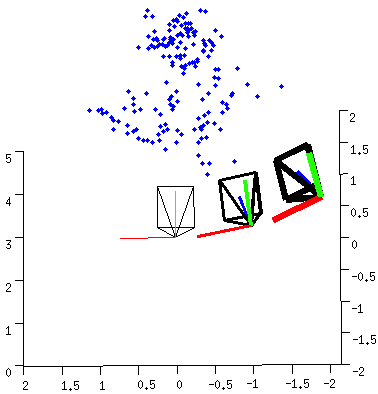 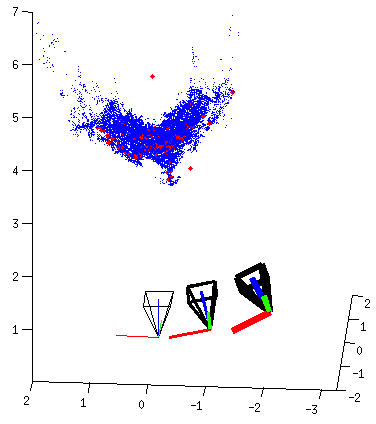 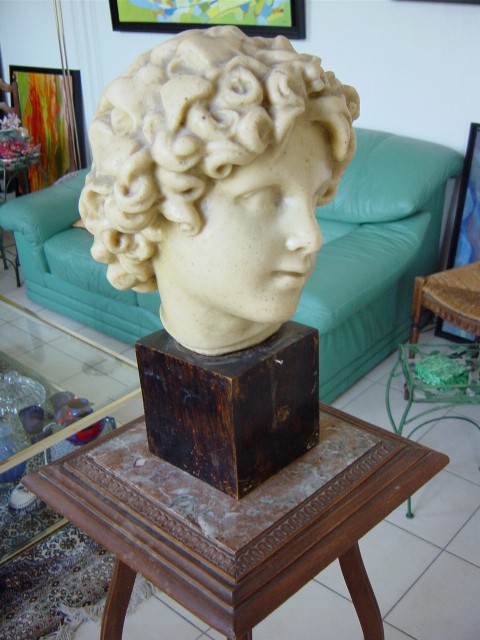 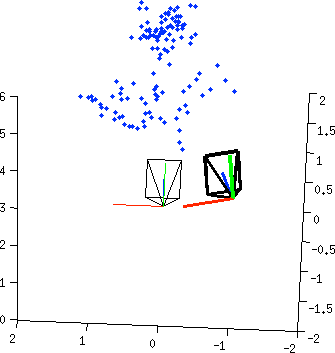 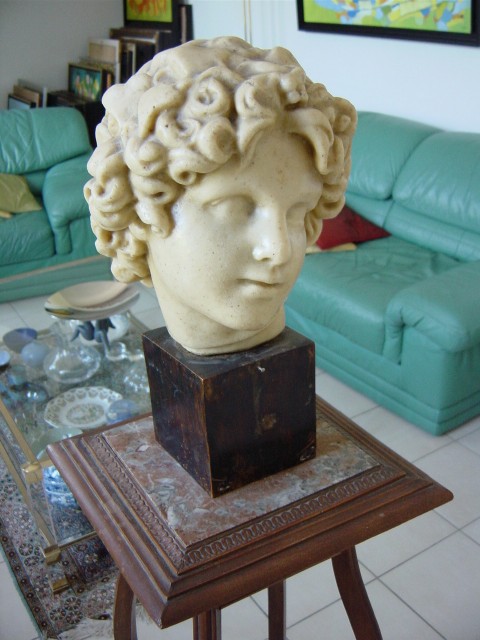 Structure from Motion (SFM)
Multi-view Stereo (MVS)
Pipeline
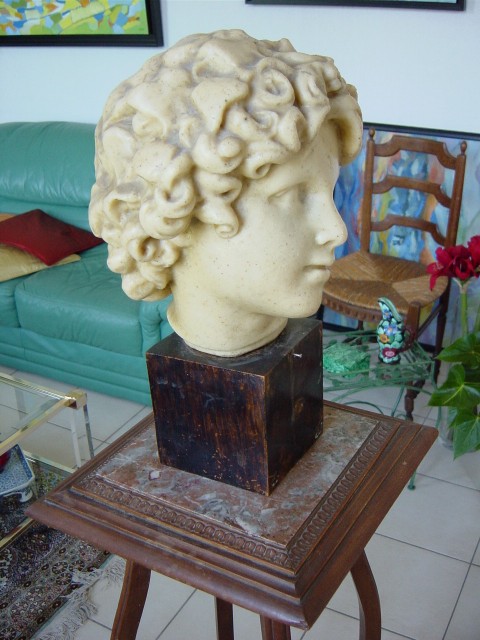 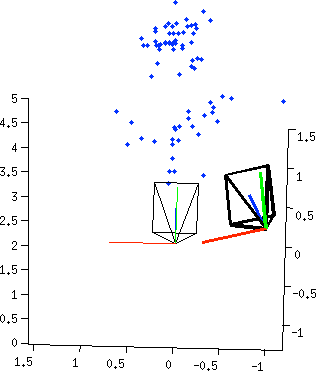 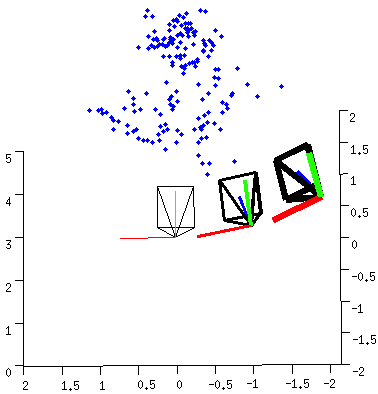 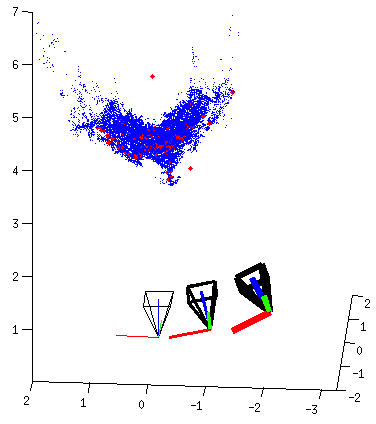 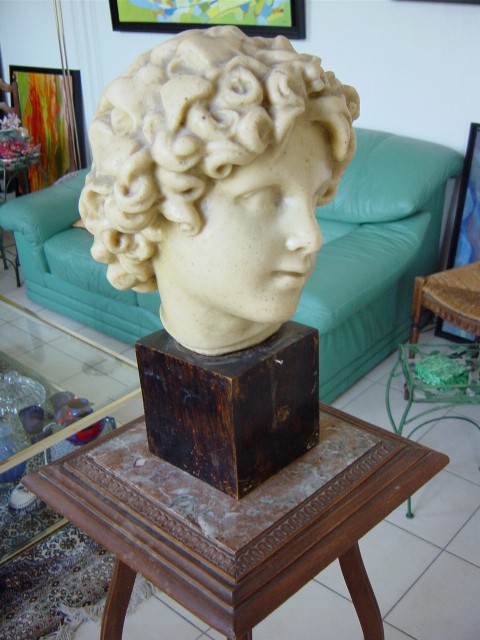 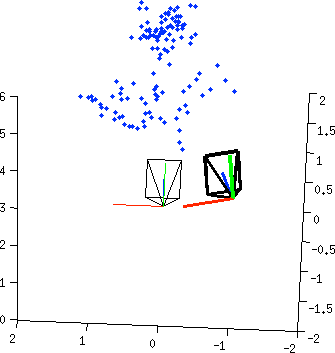 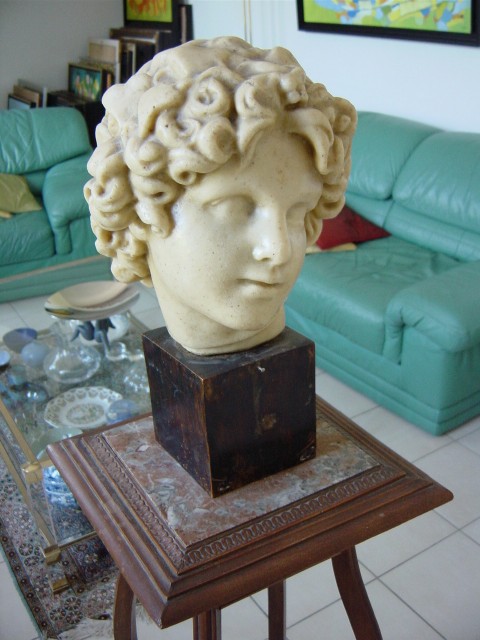 Structure from Motion (SFM)
Multi-view Stereo (MVS)
Two-view Reconstruction
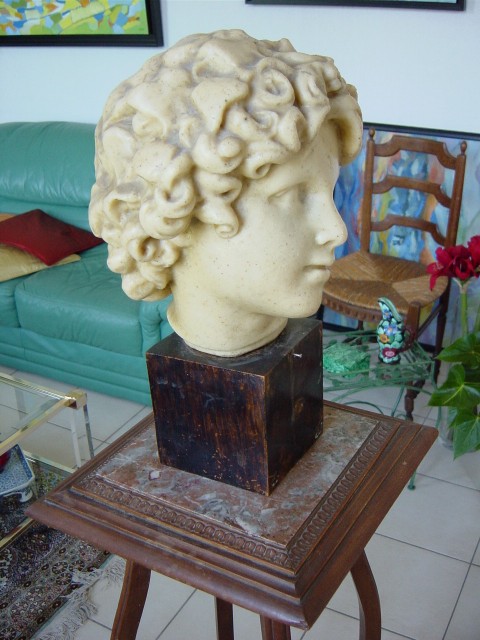 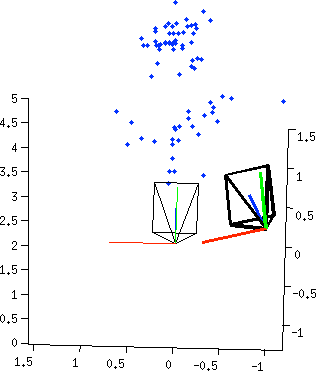 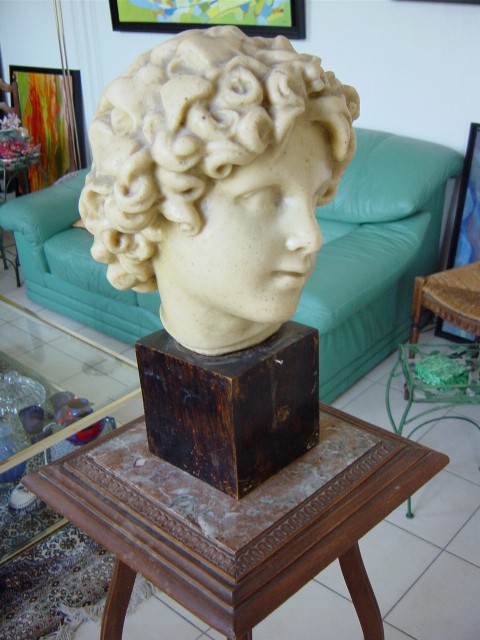 Two-view Reconstruction
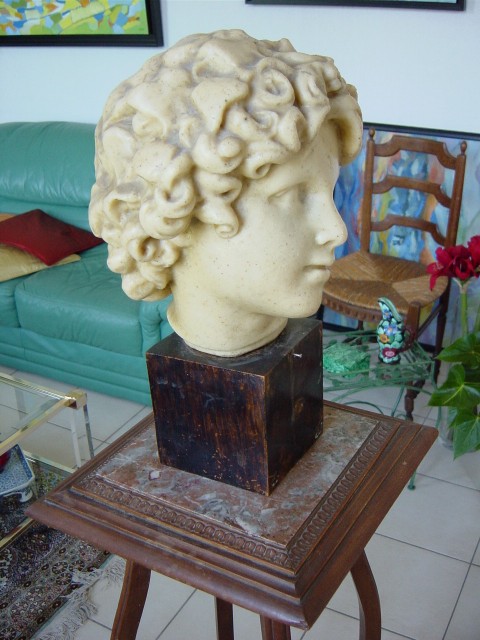 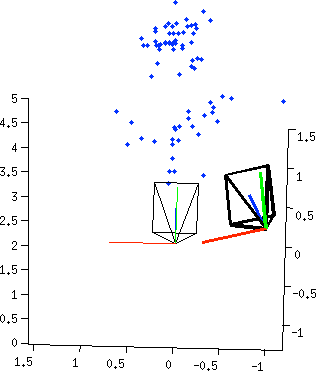 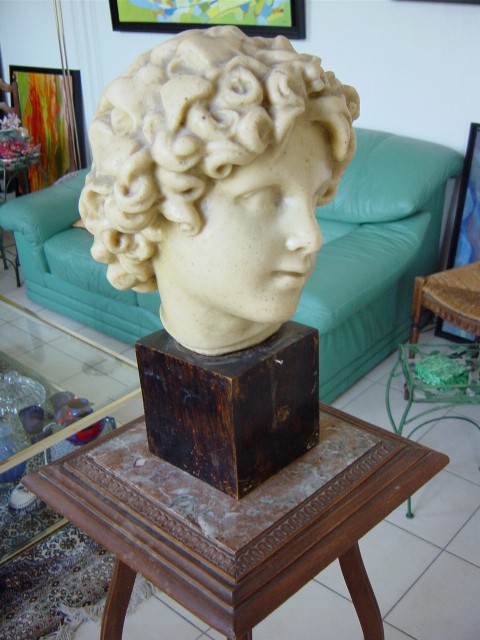 Two-view Reconstruction
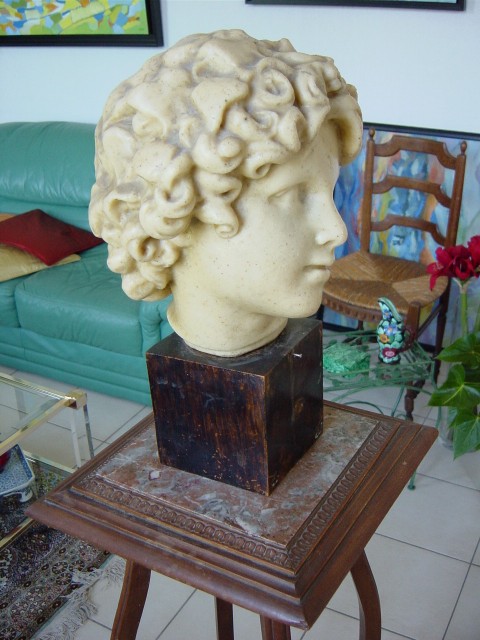 keypoints
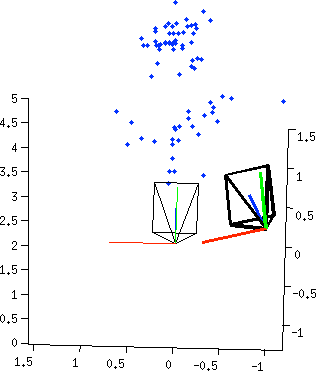 fundamental
matrix
essential
matrix
triangulation
match
[R|t]
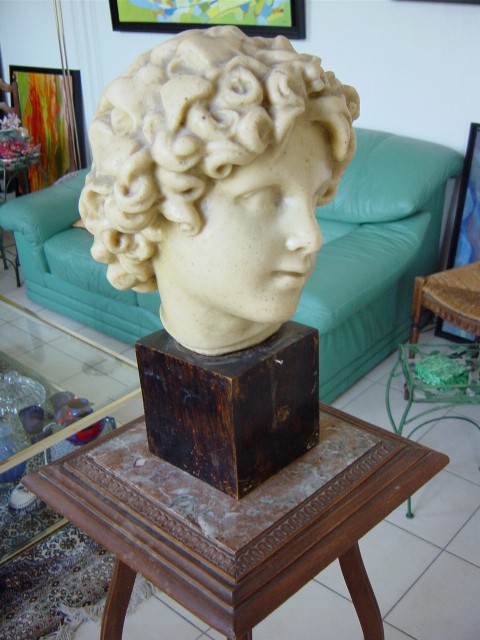 keypoints
Keypoints Detection
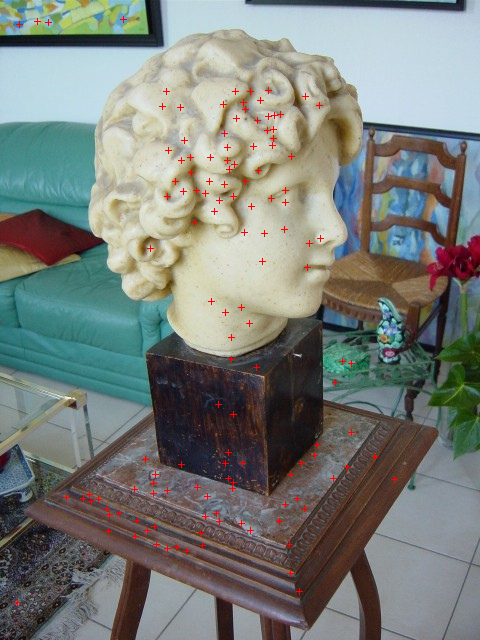 keypoints
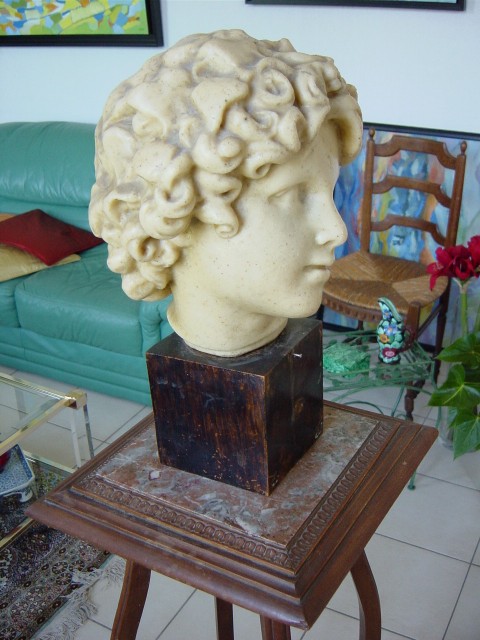 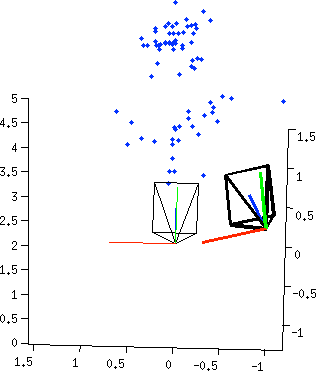 fundamental
matrix
essential
matrix
triangulation
match
[R|t]
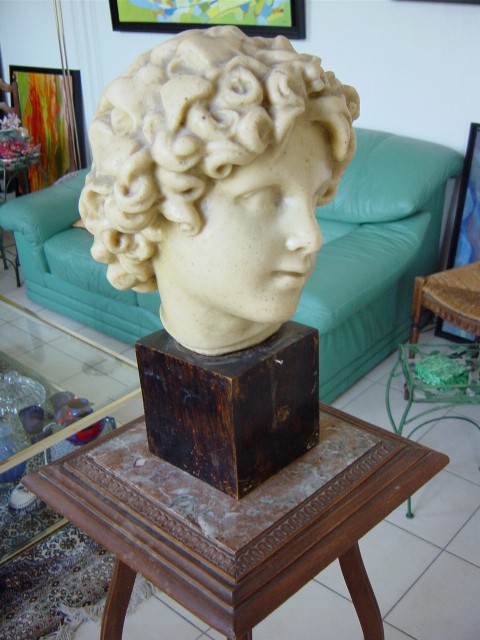 keypoints
Descriptor for each point
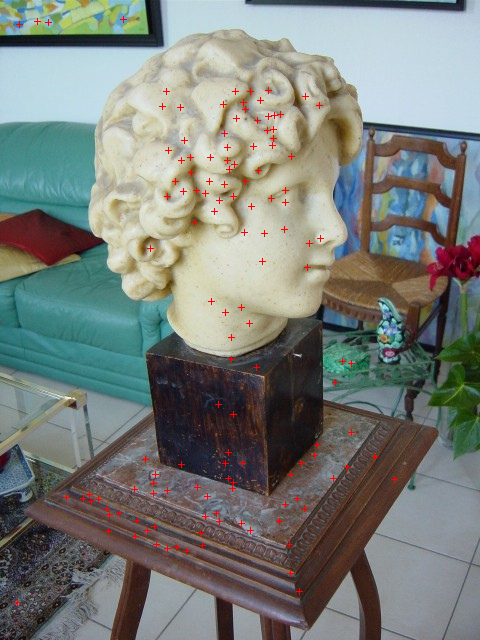 SIFT
descriptor
keypoints
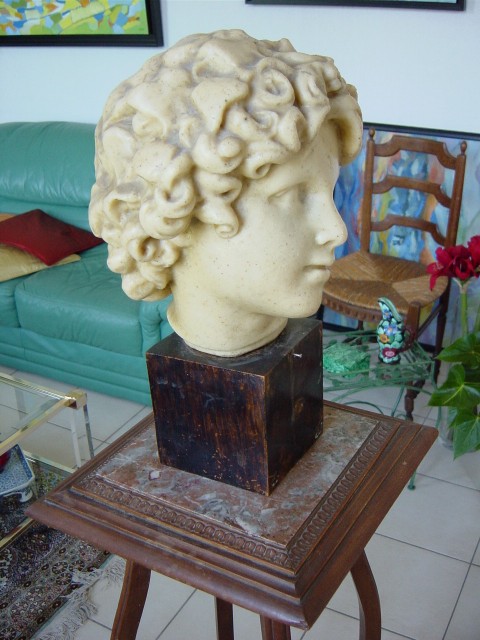 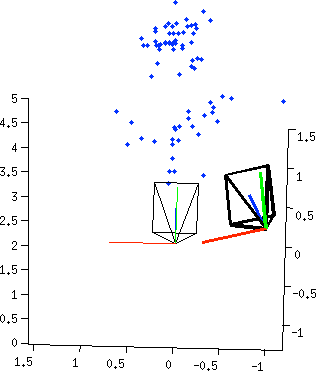 fundamental
matrix
essential
matrix
triangulation
match
[R|t]
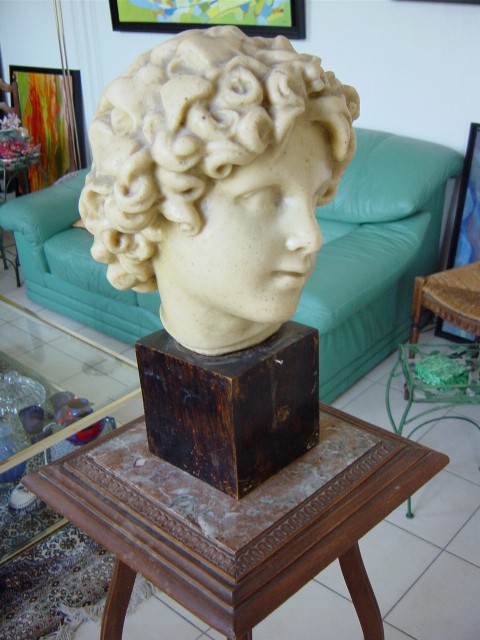 keypoints
SIFT
descriptor
Same for the other images
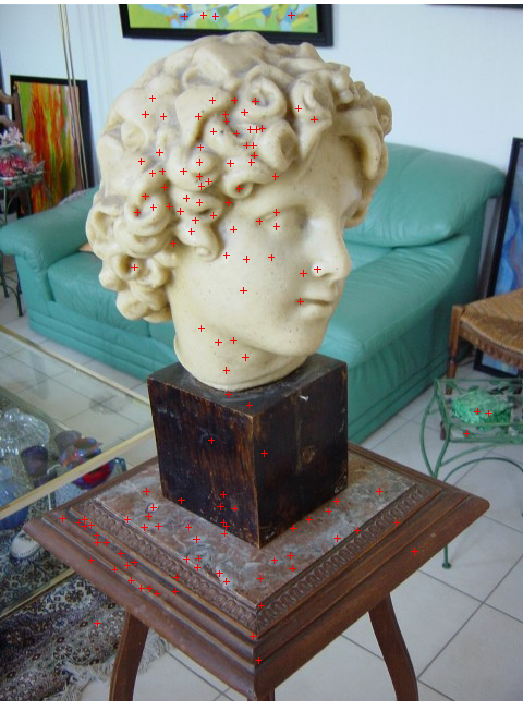 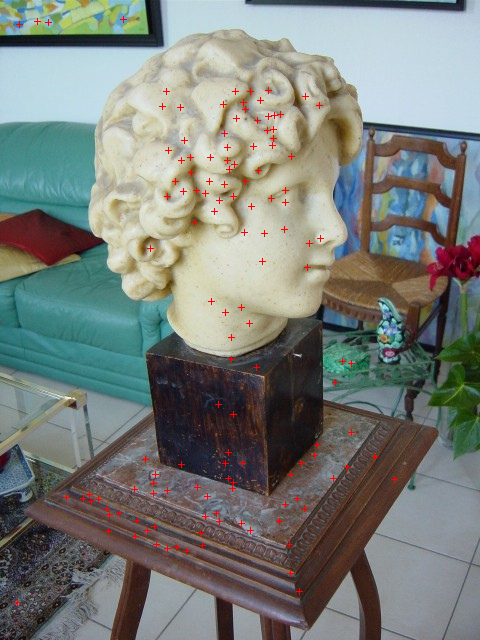 SIFT
descriptor
SIFT
descriptor
keypoints
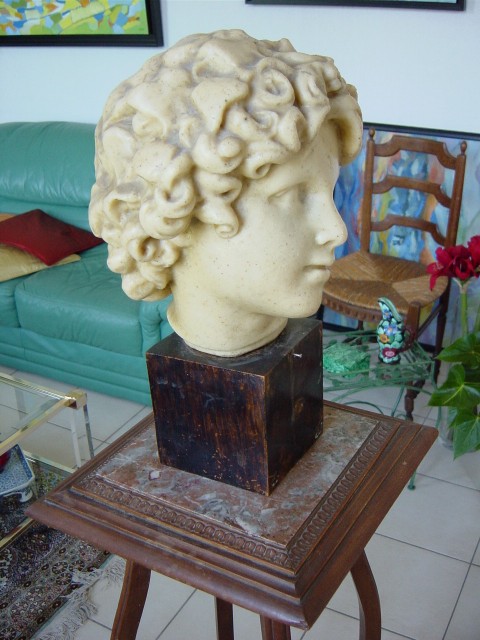 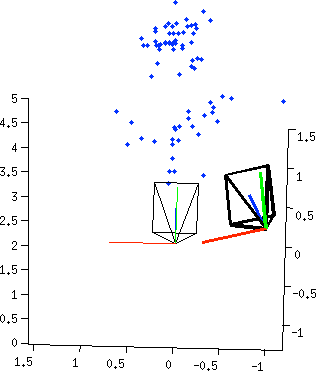 fundamental
matrix
essential
matrix
triangulation
match
[R|t]
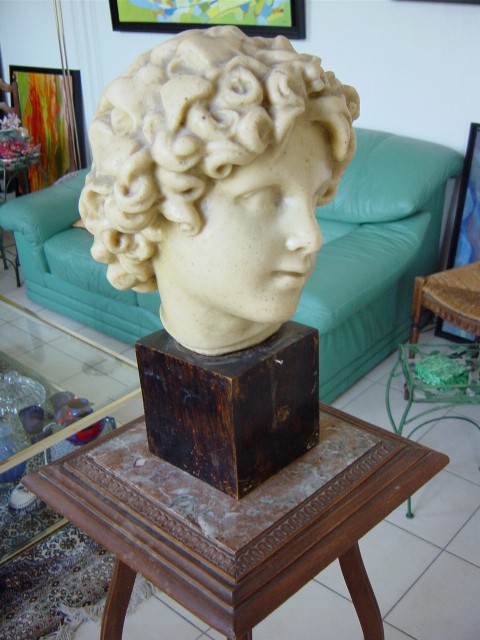 keypoints
SIFT
descriptor
SIFT
descriptor
Point Match for correspondences
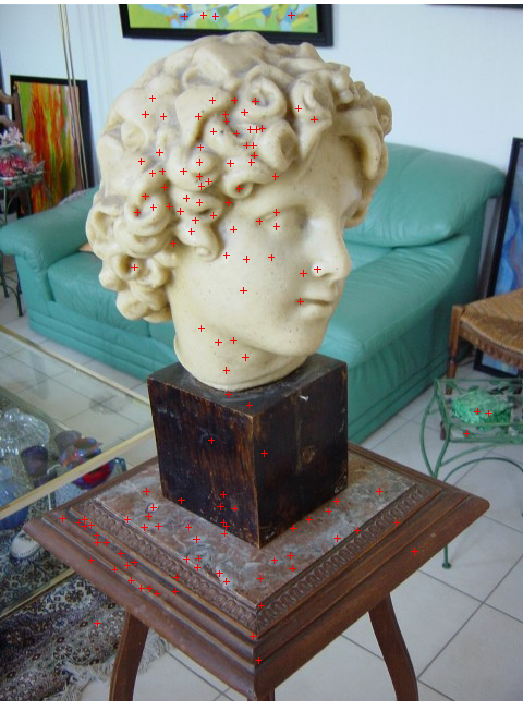 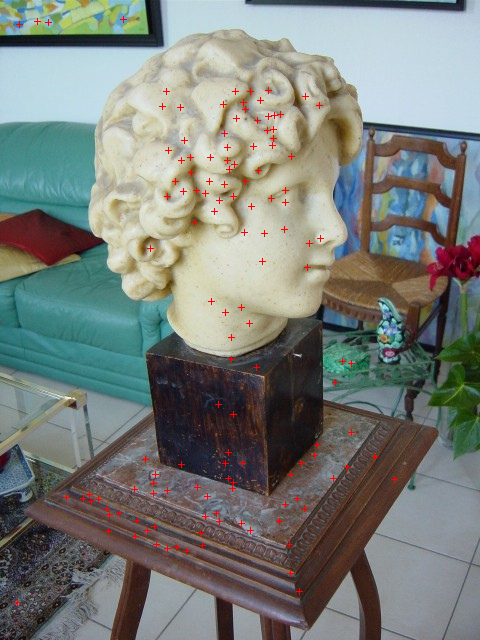 SIFT
descriptor
SIFT
descriptor
keypoints
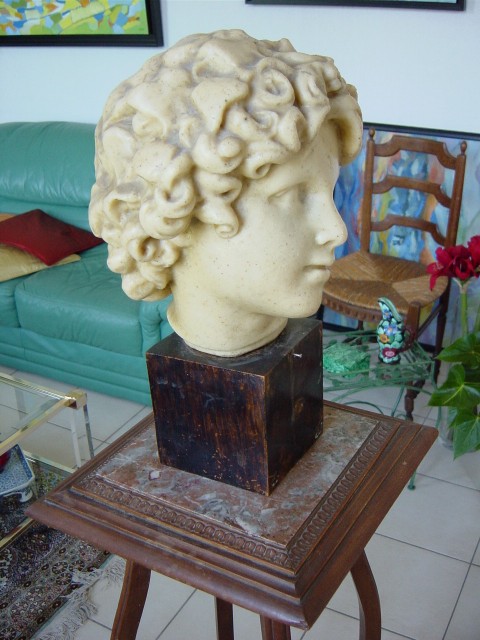 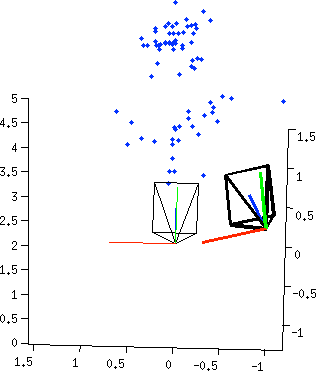 fundamental
matrix
essential
matrix
triangulation
match
[R|t]
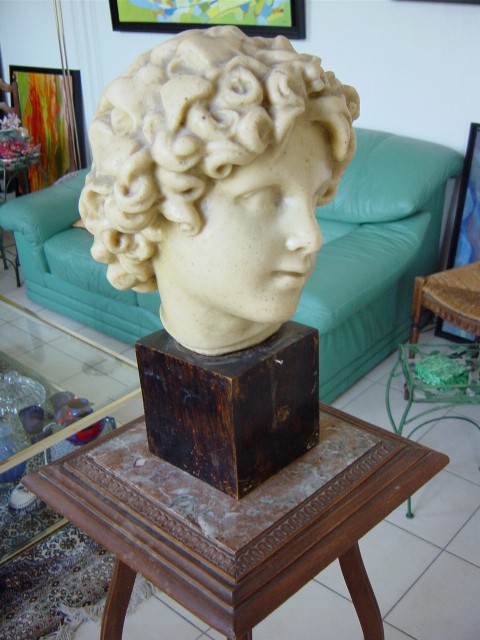 keypoints
SIFT
descriptor
SIFT
descriptor
Point Match for correspondences
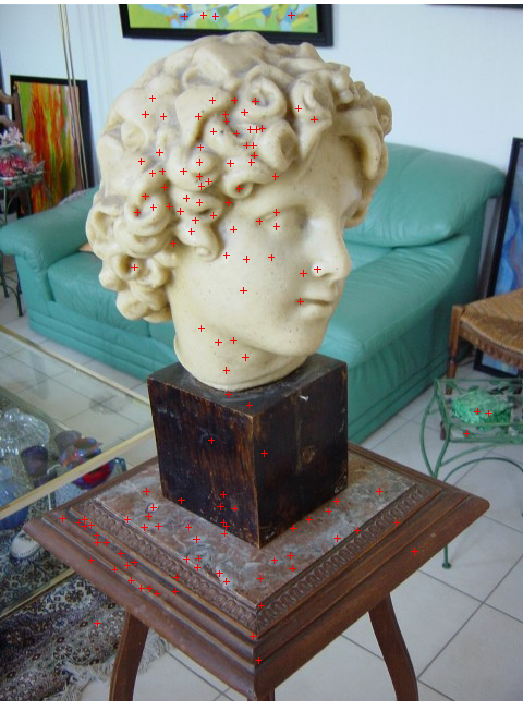 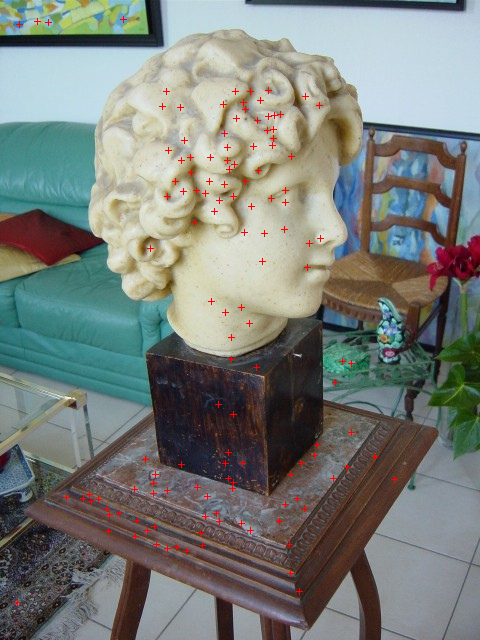 SIFT
descriptor
SIFT
descriptor
keypoints
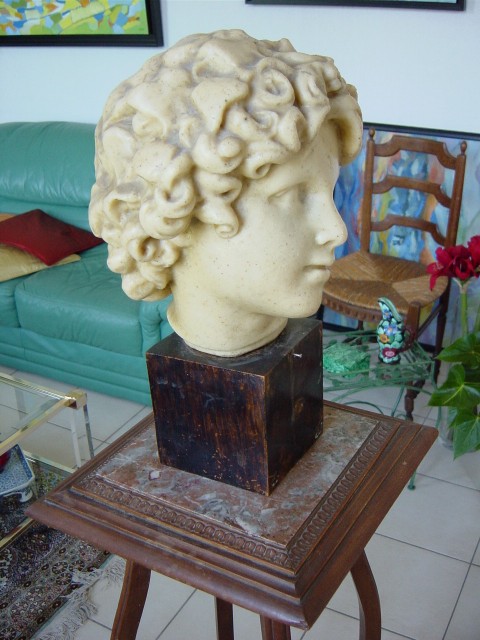 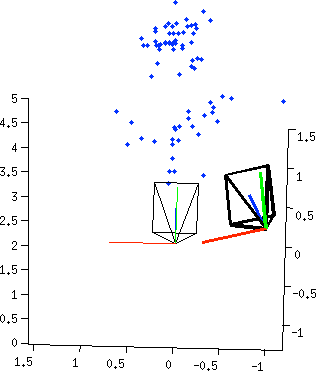 fundamental
matrix
essential
matrix
triangulation
match
[R|t]
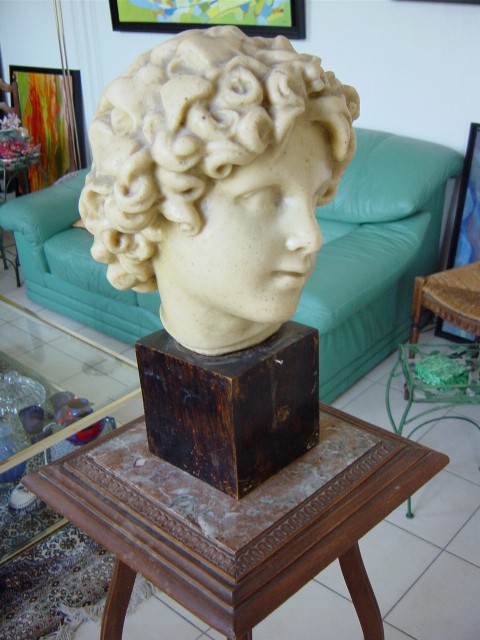 keypoints
SIFT
descriptor
SIFT
descriptor
3. Fundamental Matrix
Image 1
R1,t1
Image 2
R2,t2
3. RANSAC to Estimate Fundamental Matrix
For many times
Pick 8 points
Compute a solution for      using these 8 points
Count number of inliers that with             close to 0
Pick the one with the largest number of inliers
4.Fundamental Matrix  Essential Matrix
Image 1
R1,t1
Image 2
R2,t2
5.Essential Matrix 
Image 1
R1,t1
Image 2
R2,t2
5. Essential Matrix 
Result 9.19. For a given essential matrix

and the first camera matrix                 , there are four possible choices for the second camera matrix     :
Page 259 of the bible (Multiple View Geometry, 2nd Ed)
5. Four Possible Solutions
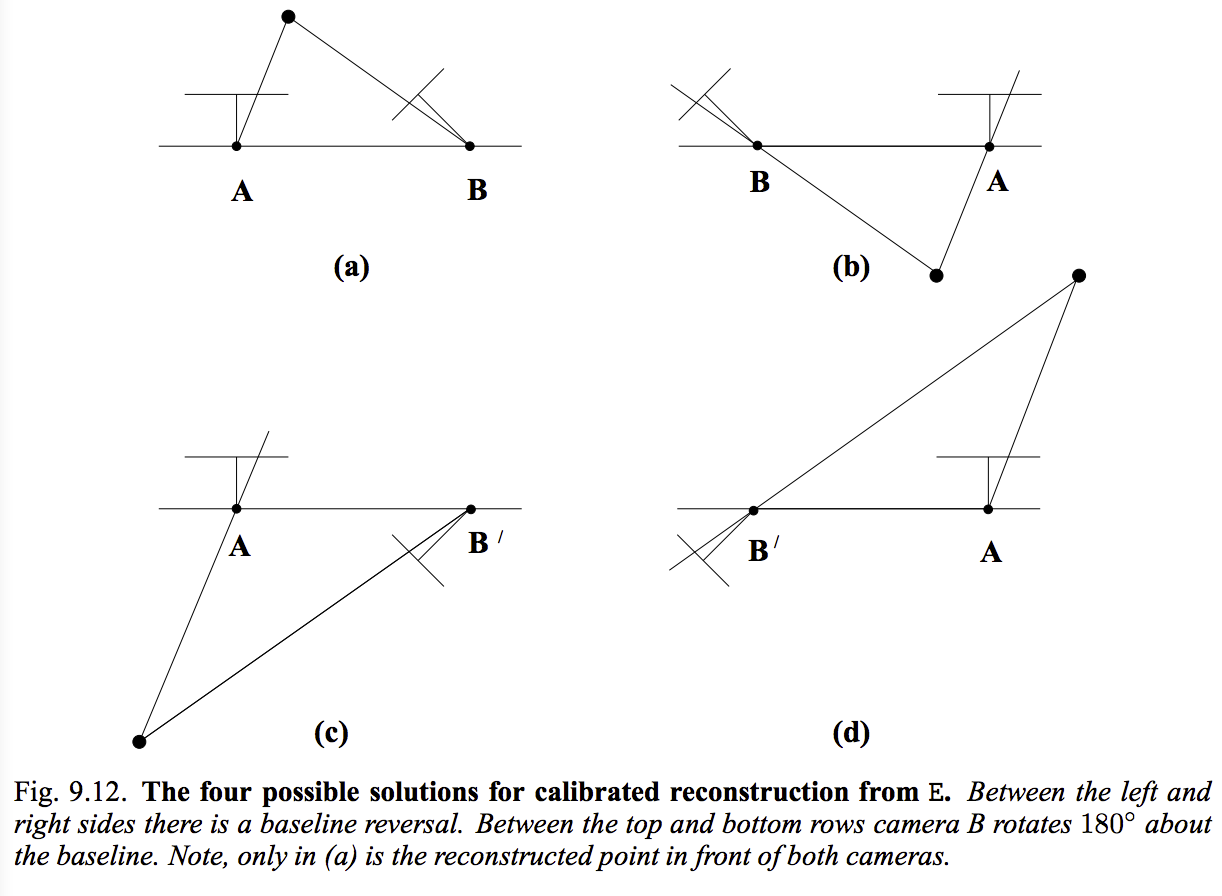 Page 260 of the bible (Multiple View Geometry, 2nd Ed)
Triangulation
Image 1
R1,t1
Image 2
R2,t2
In front of the camera?
A point
Direction from camera center to point
Angle Between Two Vectors


Angle Between          and View Direction
Just need to test
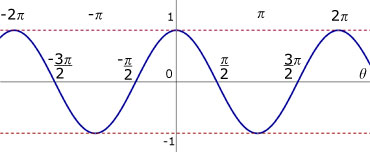 Pick the Solution
With maximal number of points in front of both cameras.
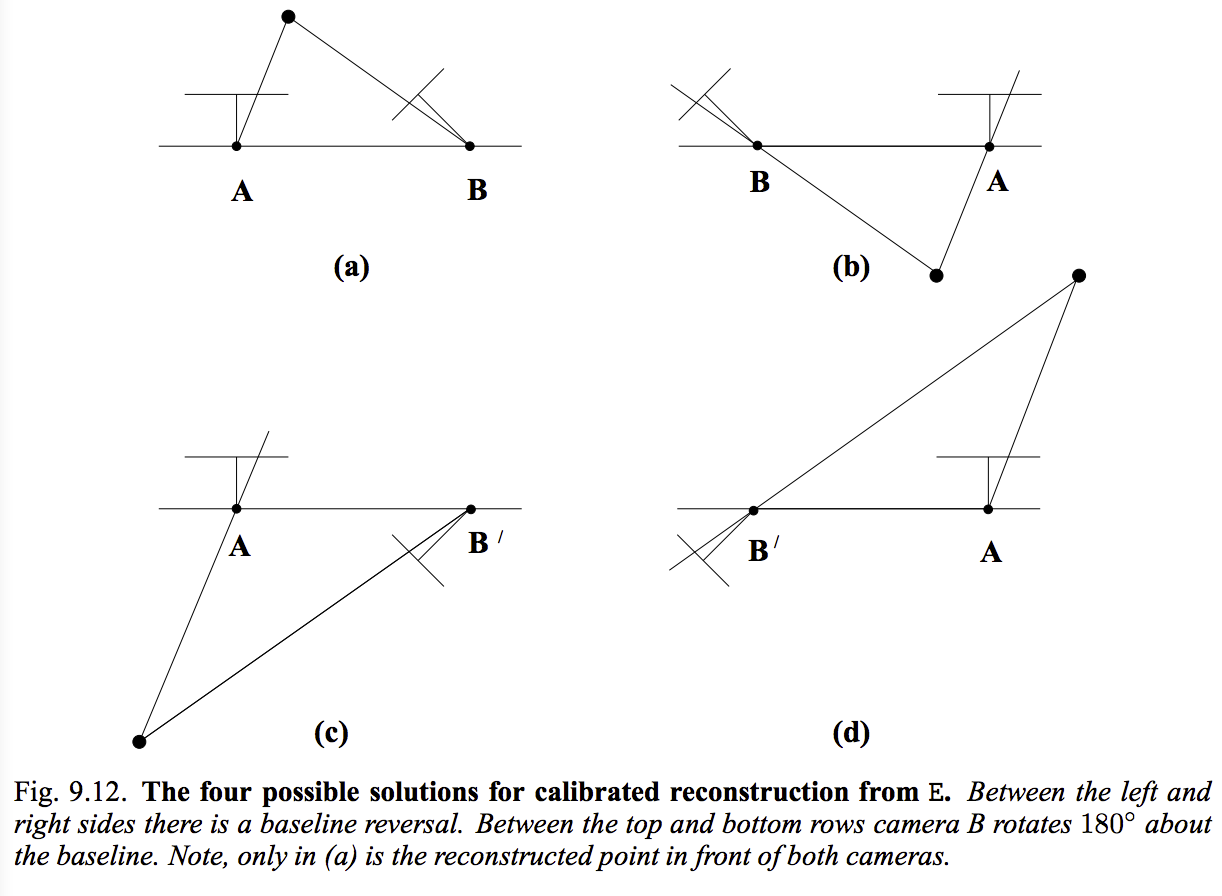 Page 260 of the bible (Multiple View Geometry, 2nd Ed)
Two-view Reconstruction
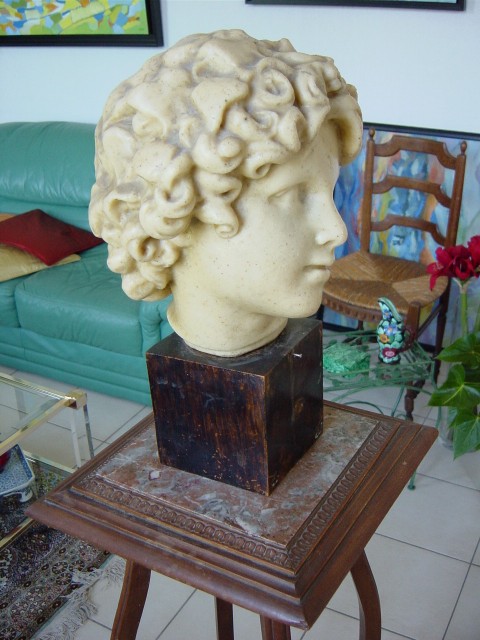 keypoints
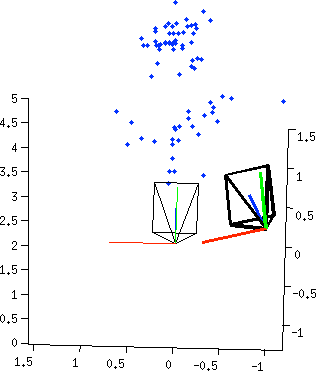 fundamental
matrix
essential
matrix
triangulation
match
[R|t]
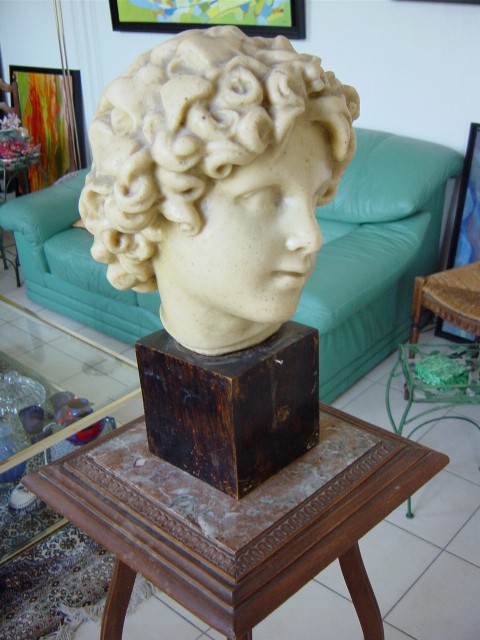 keypoints
Pipeline
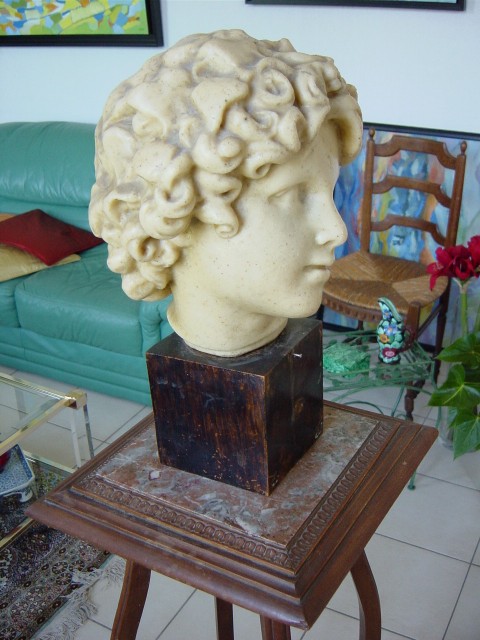 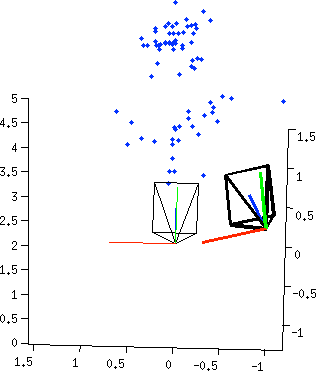 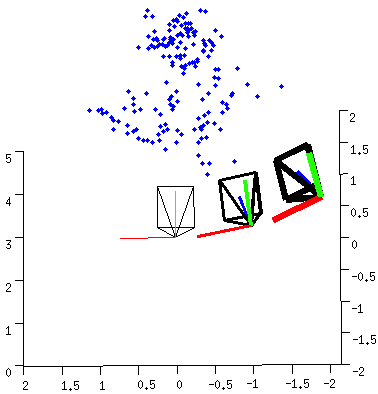 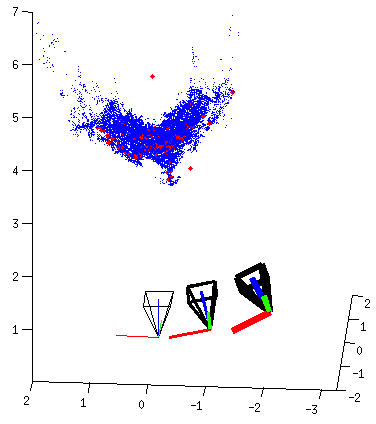 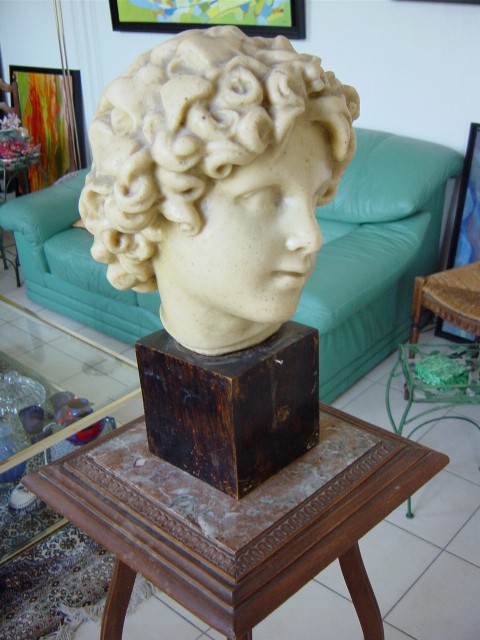 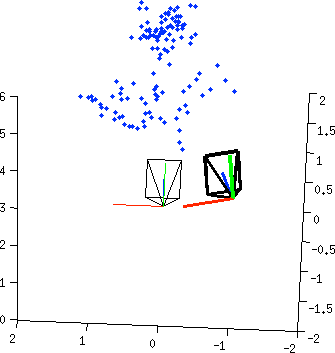 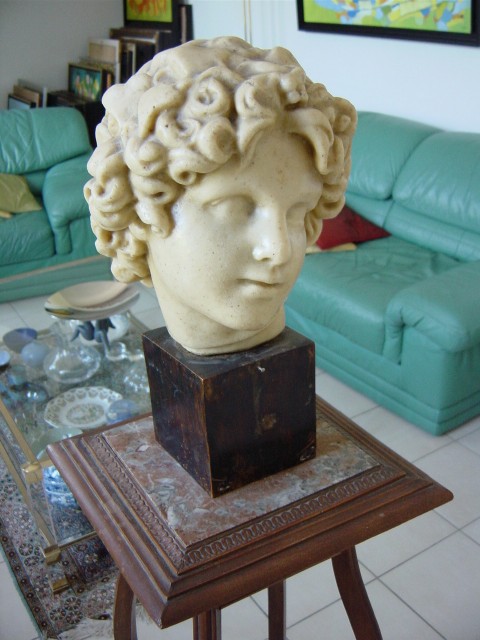 Structure from Motion (SFM)
Multi-view Stereo (MVS)
Pipeline
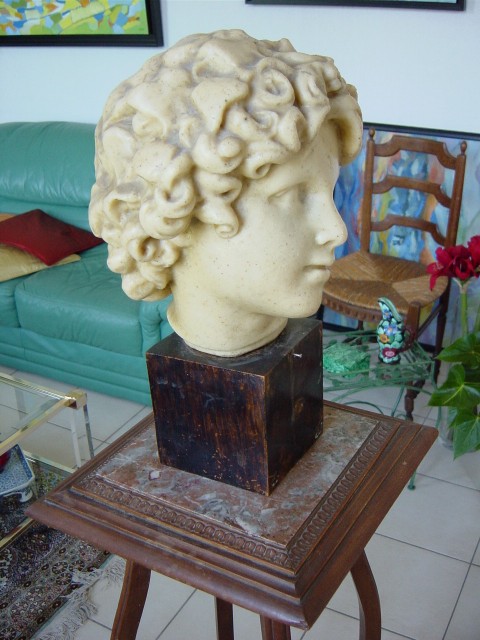 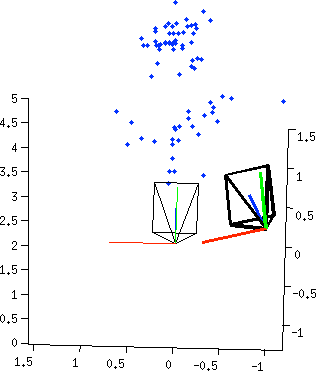 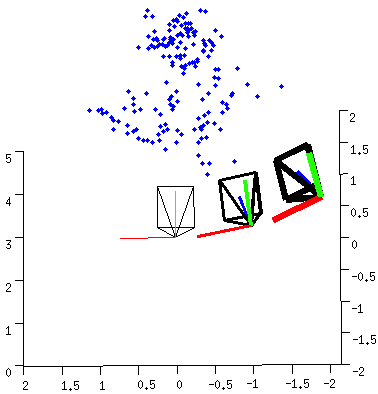 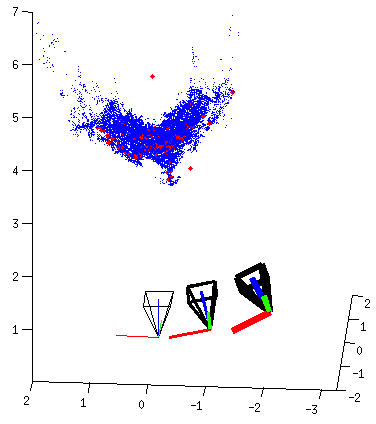 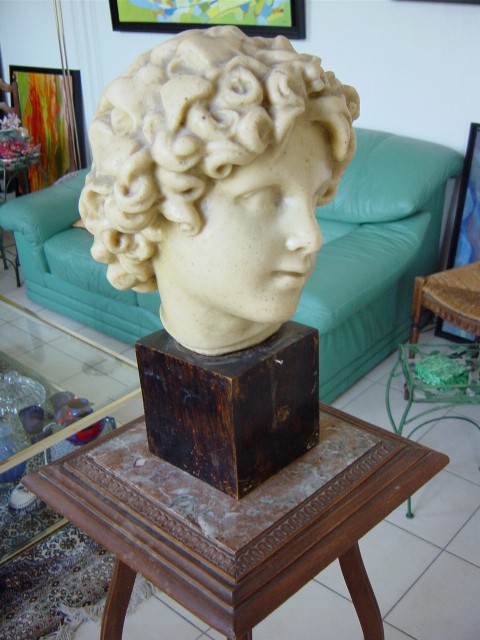 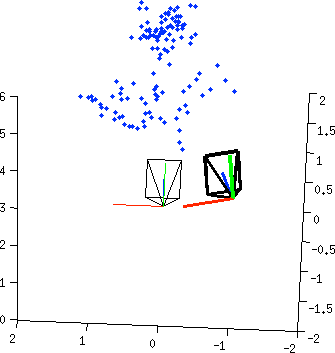 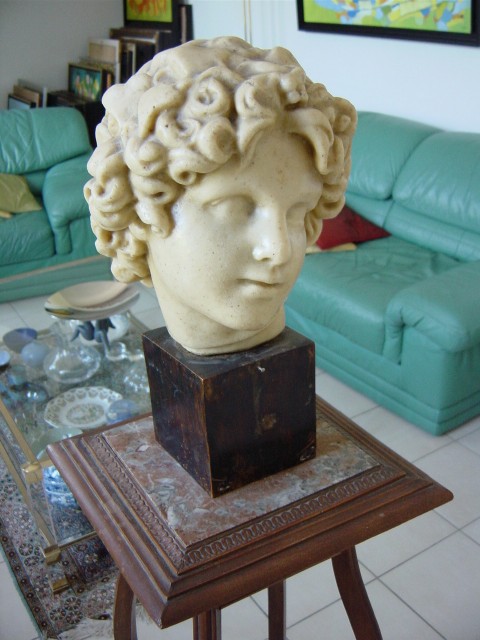 Next
Taught
Merge Two Point Cloud
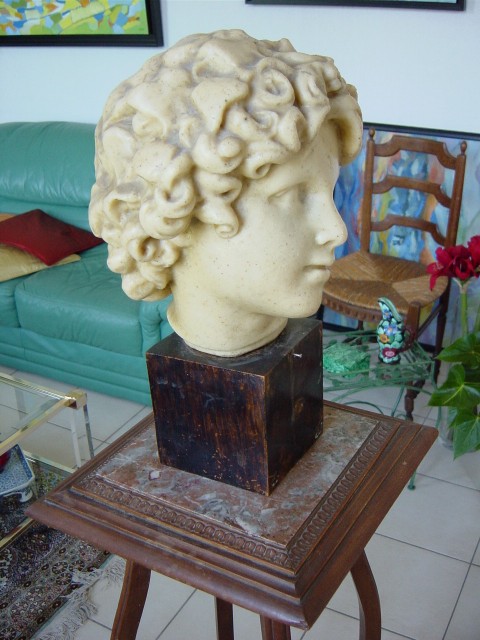 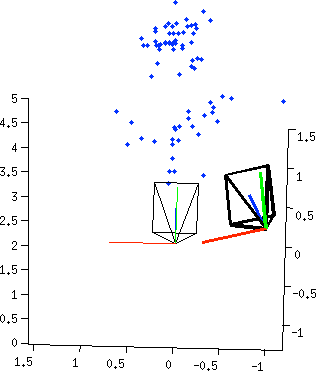 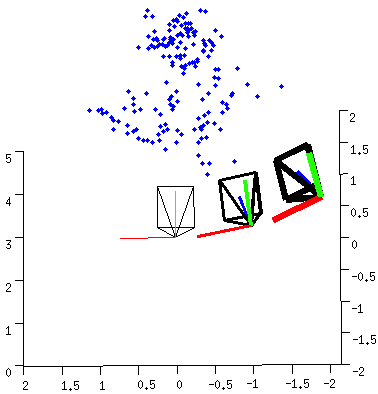 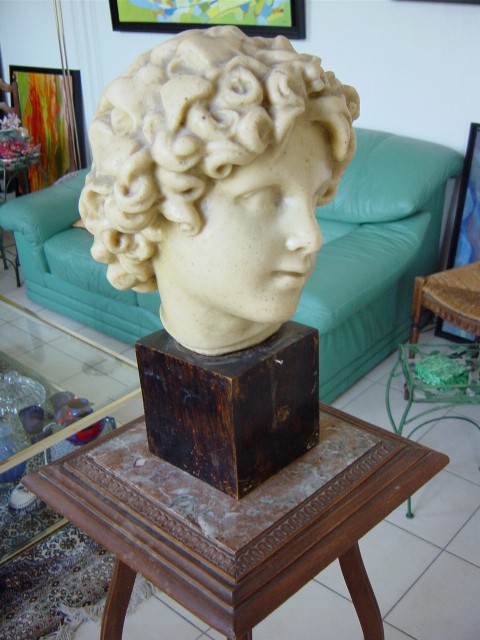 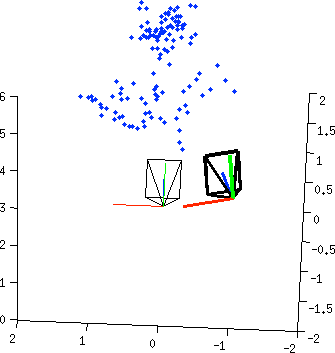 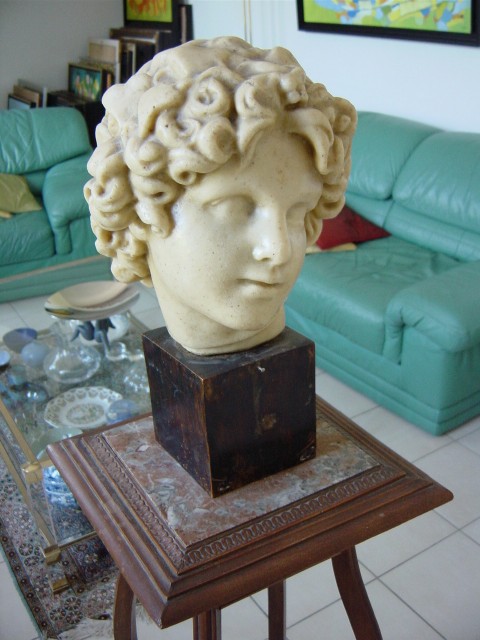 Merge Two Point Cloud
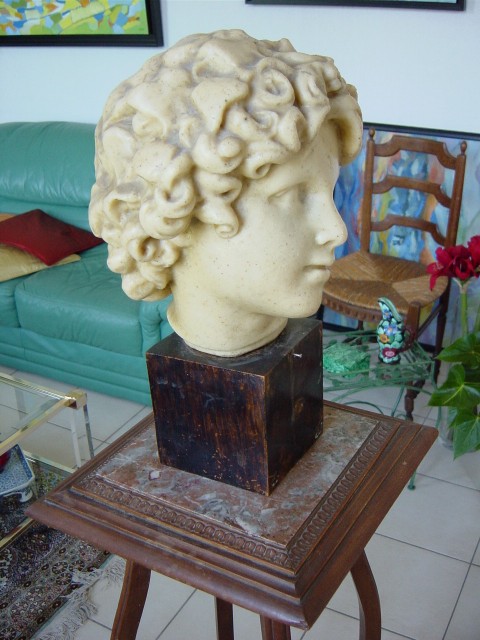 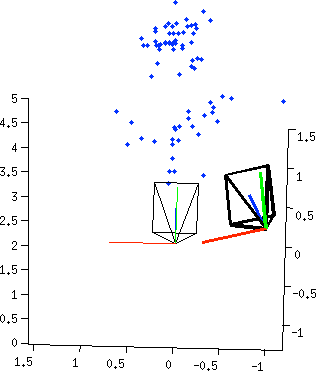 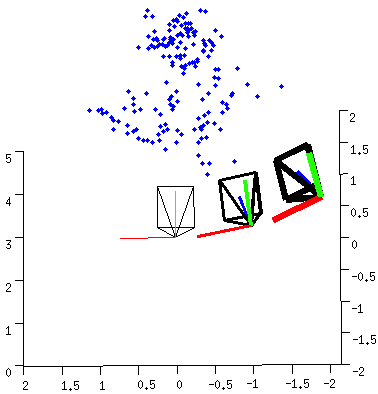 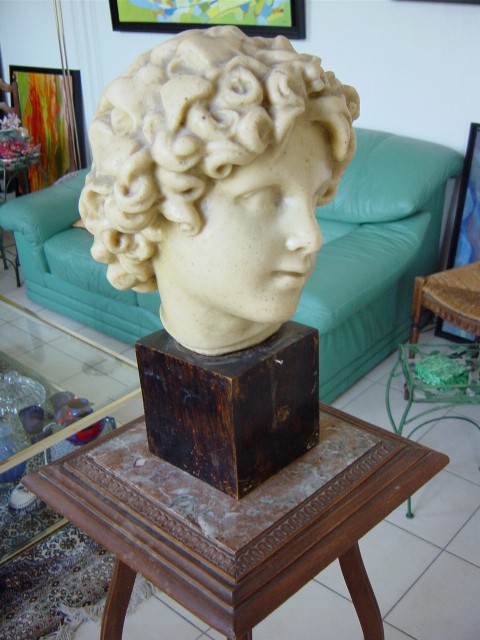 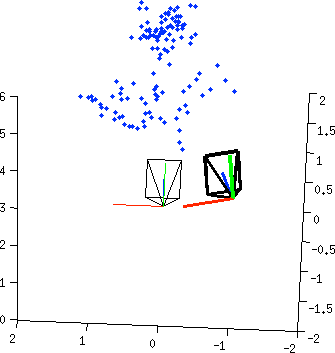 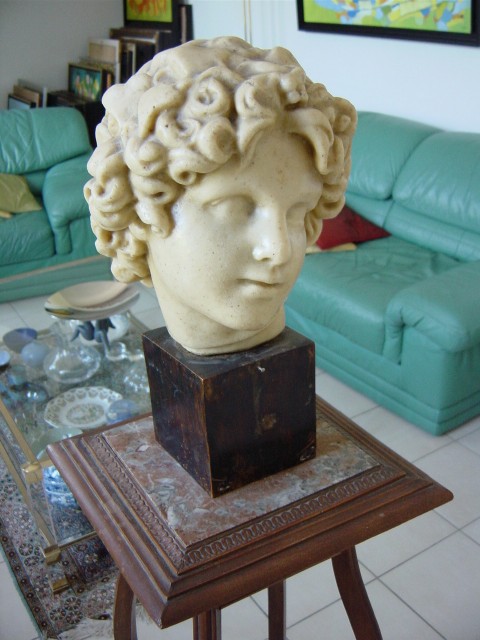 There can be only one
Merge Two Point Cloud
From the 1st and 2nd images, we have
			and
From the 2nd and 3rd images, we have
			and
Exercise:  How to transform the coordinate system of the second point cloud to align with the first point cloud so that there is only one          ?
Merge Two Point Cloud
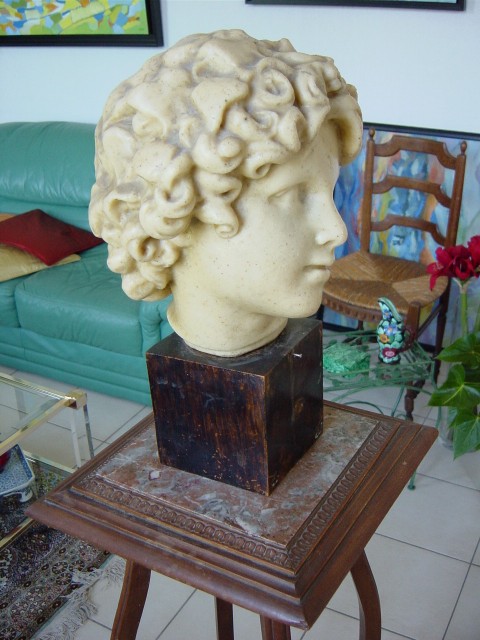 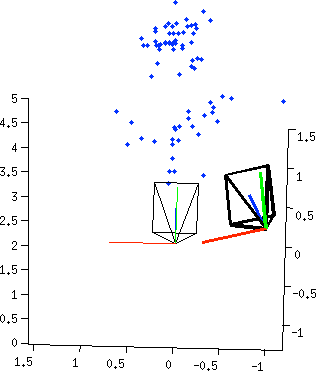 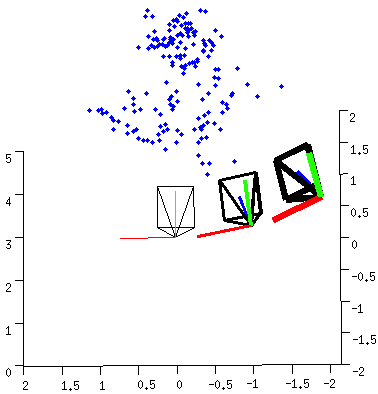 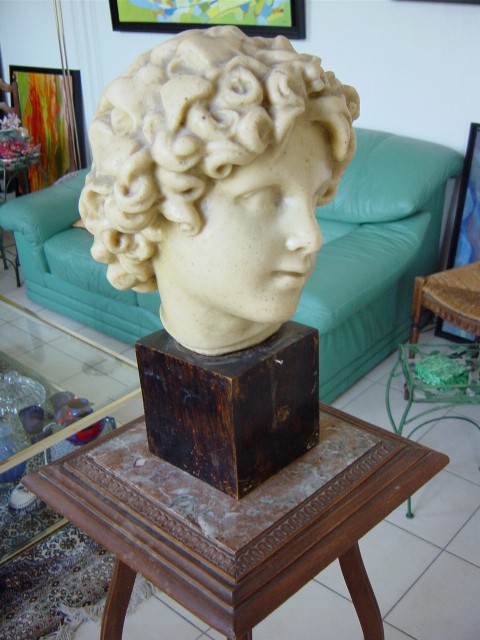 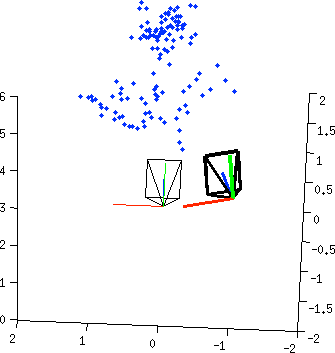 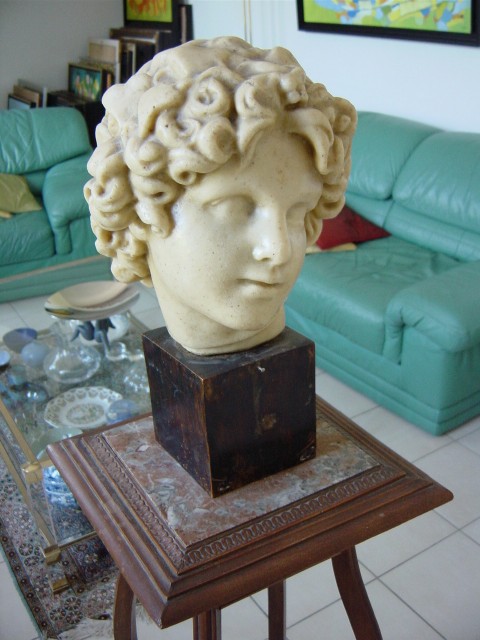 Oops
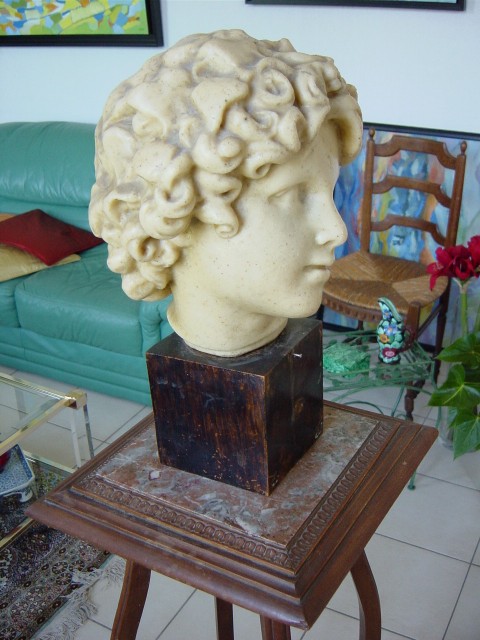 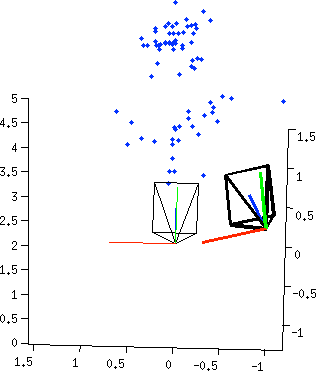 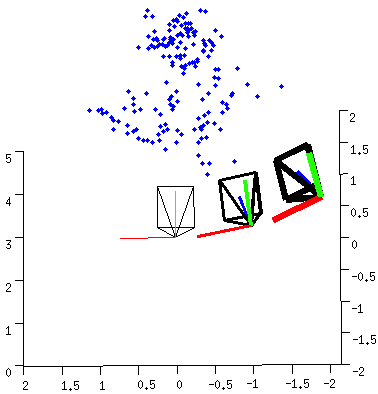 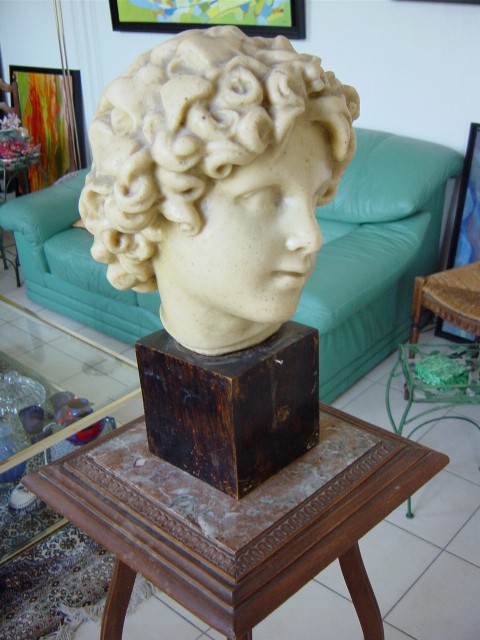 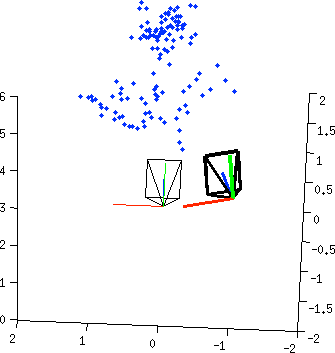 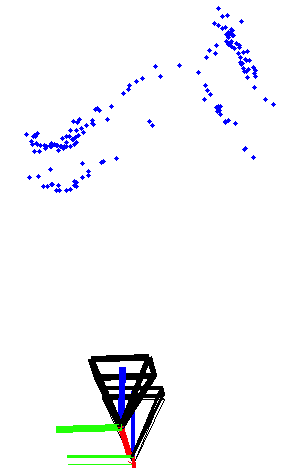 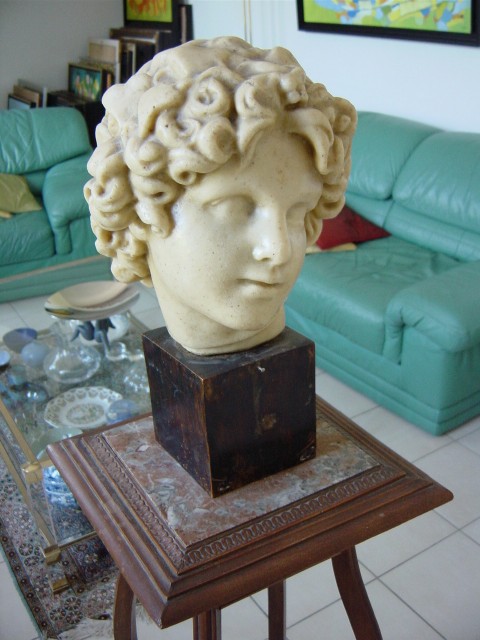 See From a Different Angle
Bundle Adjustment
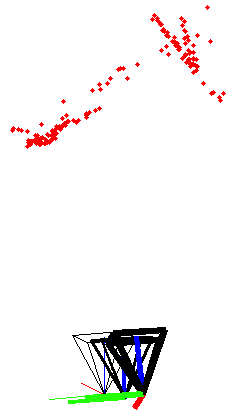 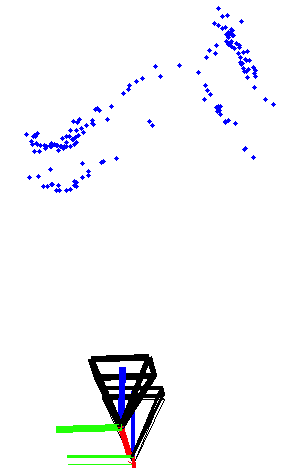 “America's Next Top Model”
Image 1
Image 3
R3,t3
R1,t1
Image 2
R2,t2
“America's Next Top Model”
Point 1
Point 2
Point 3
Image 1
Image 2
Image 3
Rethinking the SFM problem
Input: Observed 2D image position


Output:
	Unknown Camera Parameters (with some guess)

	Unknown Point 3D coordinate (with some guess)
Bundle Adjustment
A valid solution                                  and
must let
Re-projection
=
Observation
Bundle Adjustment
A valid solution                                  and
must let the Re-projection close to the Observation, i.e. to minimize the reprojection error
Assignment Problems
Problem 1: Run the SFMedu system
Run SFMedu2.m
May need to compile the priority_queue_1.0 package
Install MeshLab to view the point could 
Take a snapshot
Problem 2: List the Major Steps
Read the code SFMedu2.m.
Summarize the major steps for
 SfM
dense stereo matching
Hint: Compare the lecture notes and code side by side. Pick the part of lecture notes that match the code.
Problem 3: Principal Point
Read the code carefully to see what is the assumption for the principal points in this system
When this assumption is violated ?
Problem 4: Data Structure
See what are the fields of Graph
What is the data in each field?
Why each one is necessary for SfM system

function graph=pair2graph(pair,frames)
graph.f   …
graph.Mot …
graph.Str …
graph.ObsVal …
graph.ObsIdx …
Point 1
Point 2
Point 3
Image 1
Image 2
Image 3
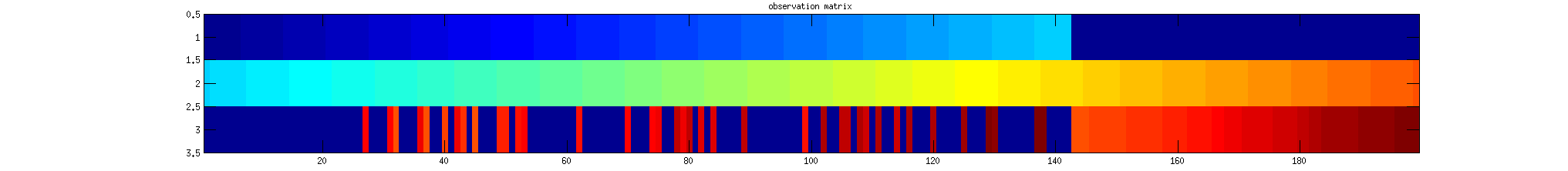 Camera
Points
[Speaker Notes: Because Matlab doesn’t support sparse 3D array, we have to break it down to a 2D sparse array ObsIdx to point to ObsVal where the actual pixel location (x and y) is stored.]
Problem 5: Reconstruct Yourself
Tips:
good lighting
Subject don’t move
Enough texture
no motion blur
common overlapping
Problem 6: Compute the Reprojection Error
residuals = reprojectionResidual(ObsIdx,ObsVal,px,py,f,Mot,Str)

ObsIdx: index of KxN for N points observed by K cameras, sparse matrix
ObsVal: 2xM for M observations
px,py: principle points in pixels
f: focal length in pixels
Mot: 3x2xK for K cameras
 ->  need to use “RotationMatrix2AngleAxis”  to covert the 3x3 matrix to 3 number vector AngleAxis representation
Str: 3xN for N points
Problem 6: Compute the Reprojection Error
residuals = reprojectionResidual(ObsIdx,ObsVal,px,py,f,Mot,Str)
Average Reprojetion error = sqrt(sum(residuals.^2)/n)
n= number of points
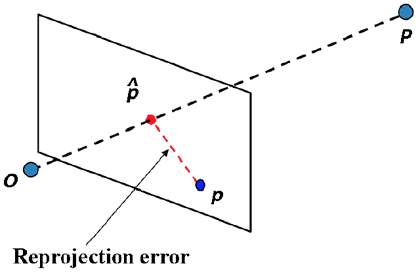 Problem 7: Visualize the Reprojection Points
For each camera:
Transform points (Str) from word coordinate to camera coordinate (transformPtsByRt )
Project to 2D 
Transform coordinate
xy(1,:) = -xy(1,:) + frames.imsize(2)/2; 
Plot
[Speaker Notes: xy(1,:) = -xy(1,:) + frames.imsize(2)/2; xy(2,:) = -xy(2,:) + frames.imsize(1)/2;]
Problem 7: Visualize the Reprojection Points
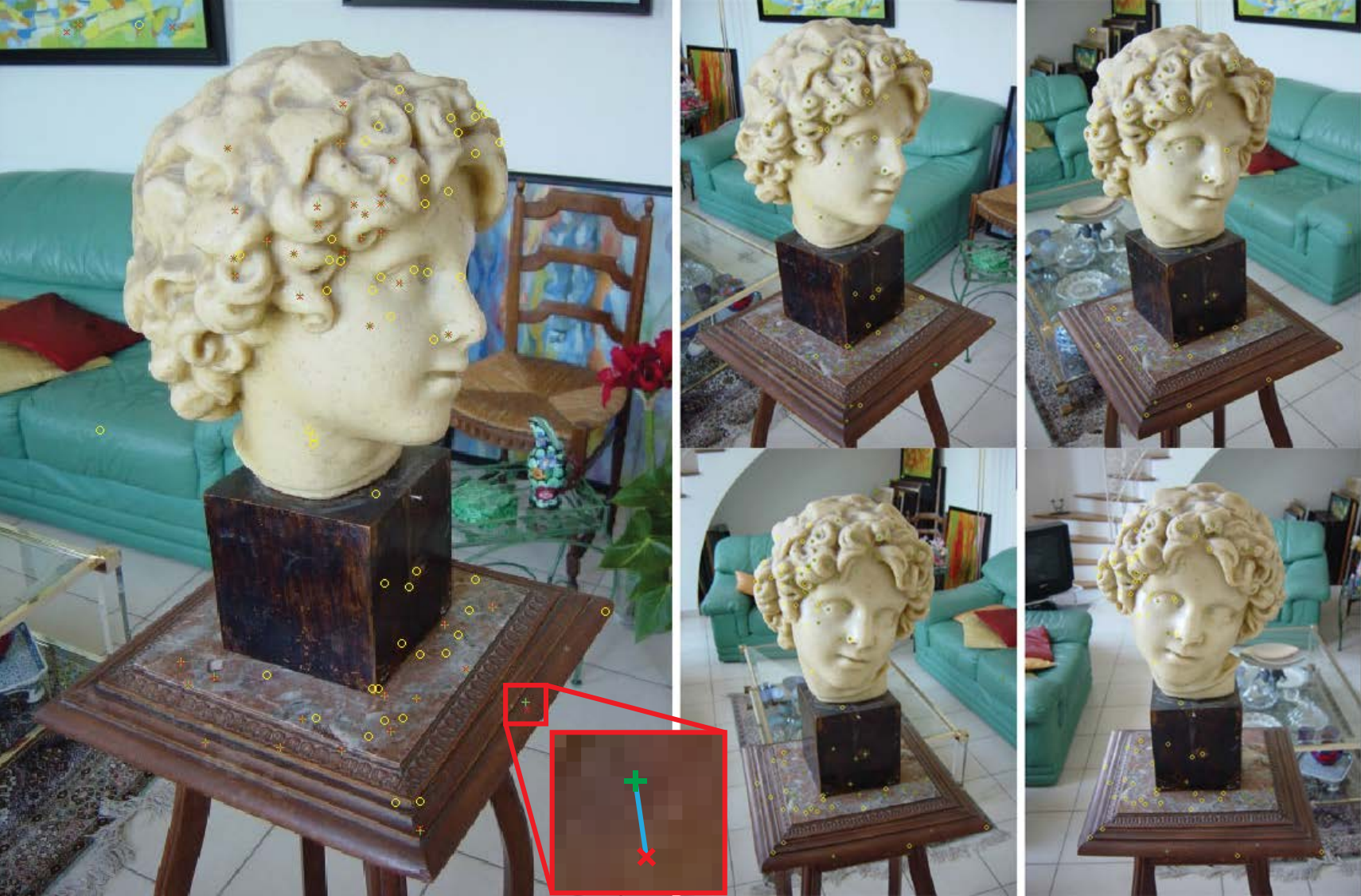 red x: each observed keypoint
green +: reprojection of its 3D estimated location
blue line −: these two points are connected by a blue line
yellow o: porjection of points reconstruction from other views
Problem 8: Levenberg-Marquardt
[vec,resnorm,residuals,exitflag] =
lsqnonlin(
@(x)reprojectionResidual(graph.ObsIdx,graph.ObsVal,px,py,f,x), [Mot(:);Str(:)]
,[],[],options);
Try to minimize the sum of squares of function : reprojectionResidual 
With function input : x
[Mot(:), Str(:)]: Initialization
Bundle Adjustment
A valid solution                                  and
must let the Re-projection close to the Observation, i.e. to minimize the reprojection error
Problem 9: Motion Adjustment Only Problem 10: Structure Adjustment Only
Hint:
reprojectionResidual can also be called by 
reprojectionResidual(ObsIdx,ObsVal,px,py,f,Mot,Str) 

If we want to adjust motion which variable should be input ?
Problem 9: Motion Adjustment Only Problem 10: Structure Adjustment Only
x = lsqnonlin(fun,x0)
x = lsqnonlin(fun,x0) starts at the point x0 and finds a minimum of the sum of squares of the functions described in fun. fun should return a vector of values and not the sum of squares of the values. (The algorithm implicitly computes the sum of squares of the components of fun(x).)

http://www.mathworks.com/help/optim/ug/lsqnonlin.html
Problem 11: Why to Estimate the Essential Matrix?
Why not just do the bundle adjustment directly?
Is there other way to bypass the estimation of essential matrix? 
Provide your answer in the report.
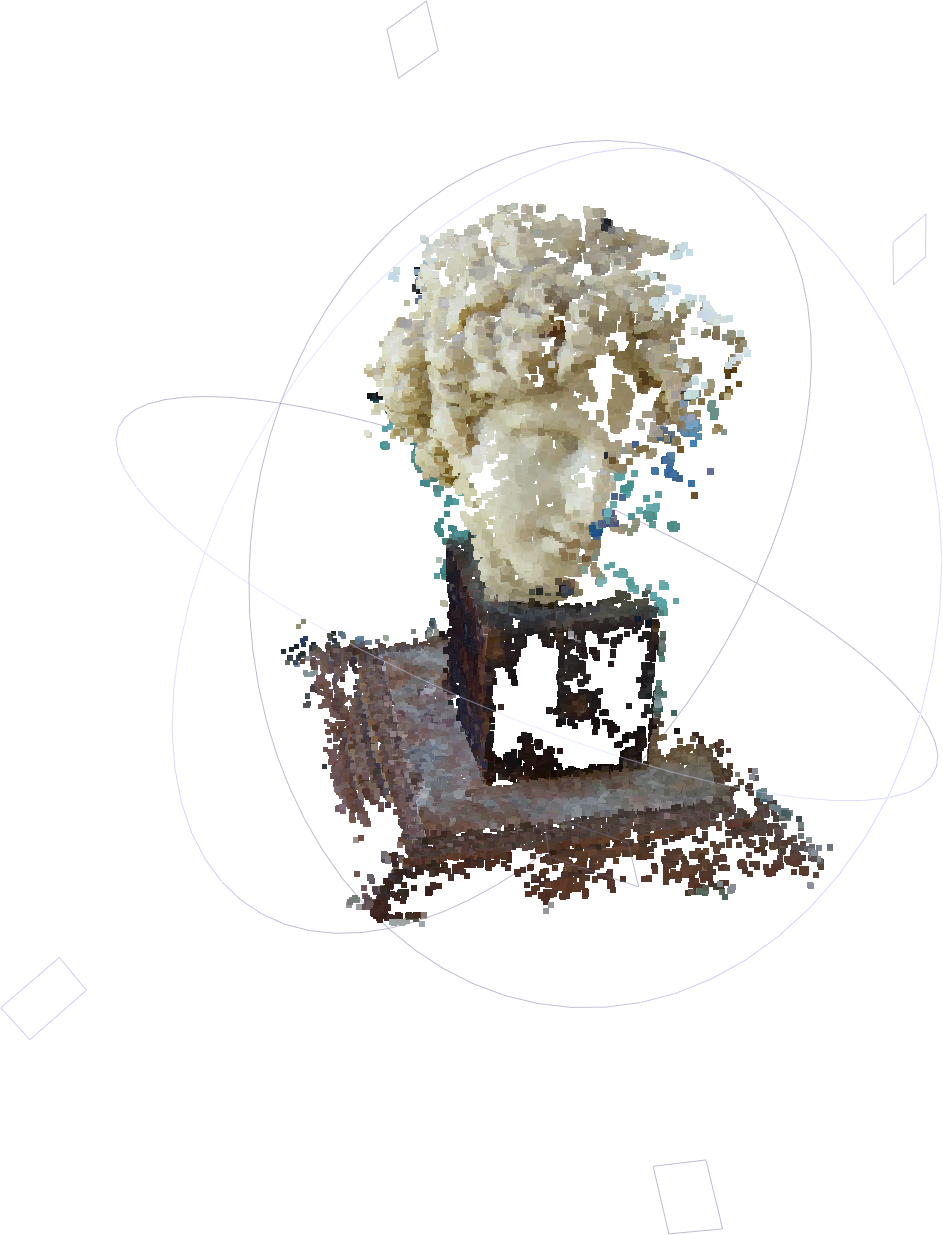 Q & A
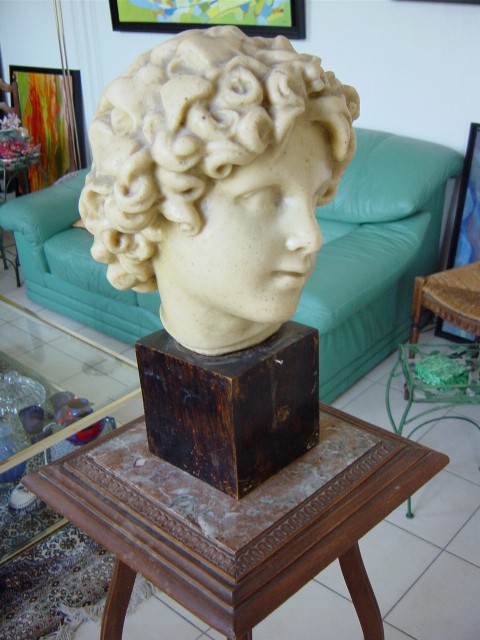 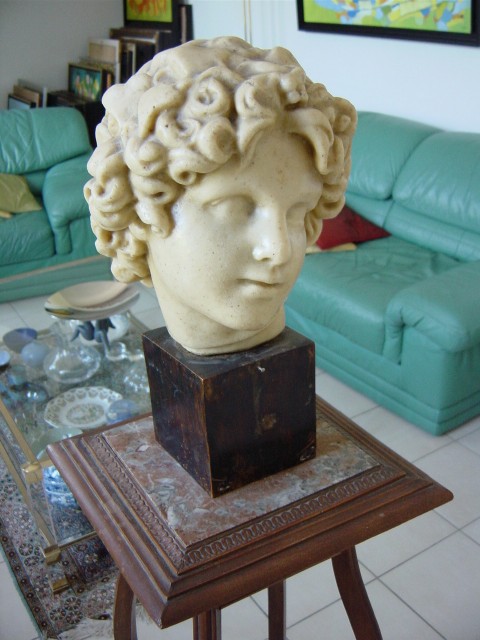 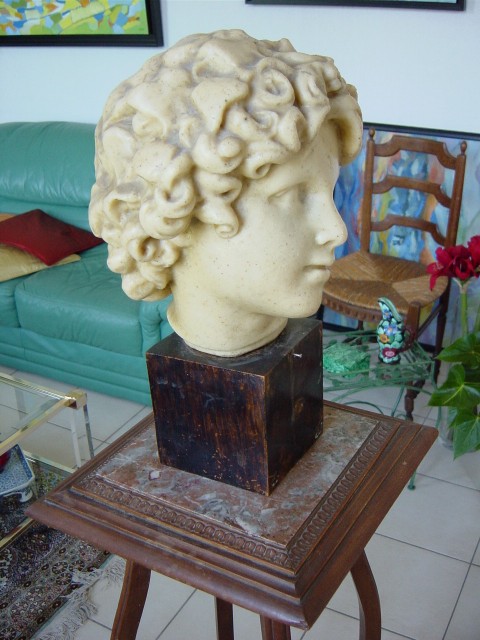 +
+
=